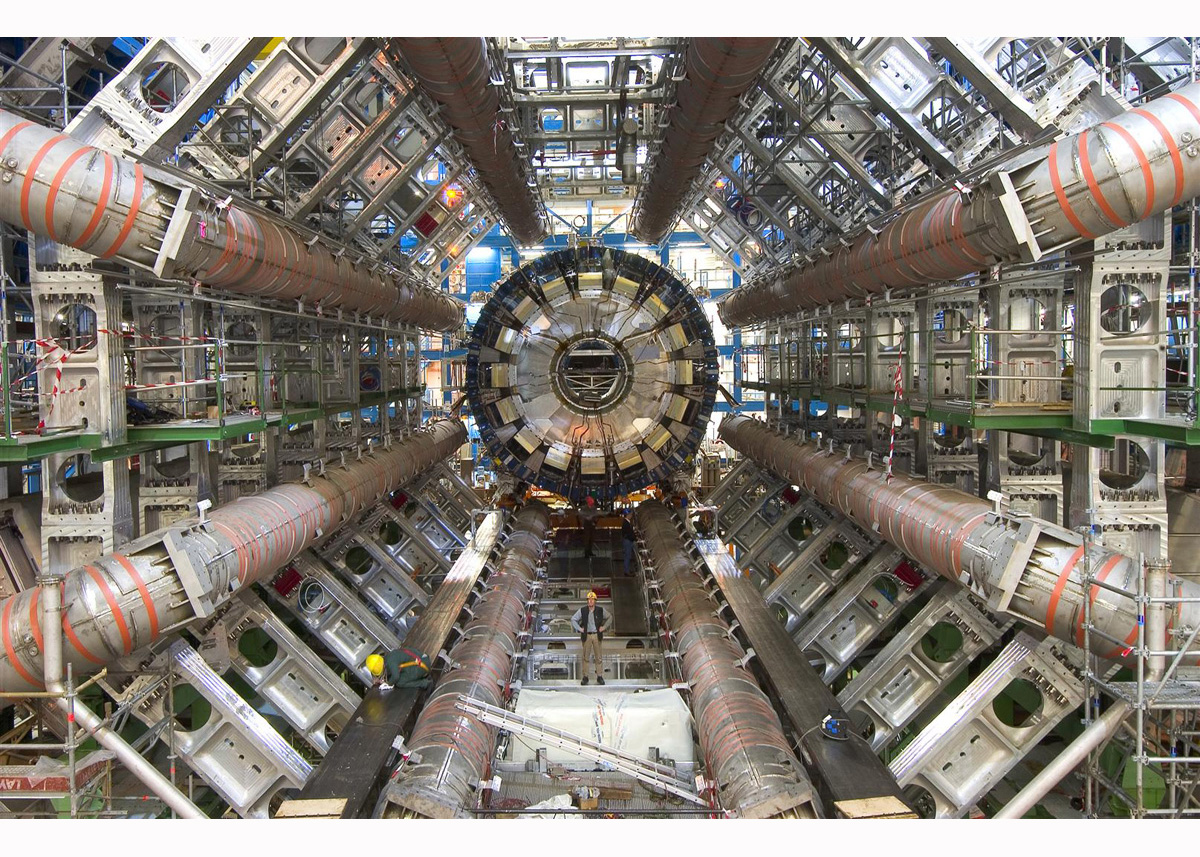 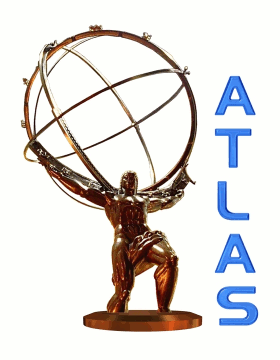 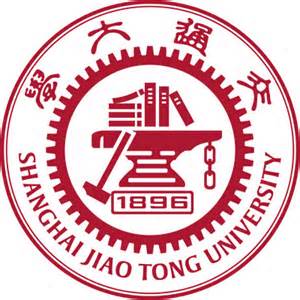 Search for Heavy Resonances decaying into W/ZH in leptons+jets final states with the ATLAS Detector
Jun Guo
Shanghai Jiao Tong University

Shanghai, China, 06/22/2018
1
Introduction
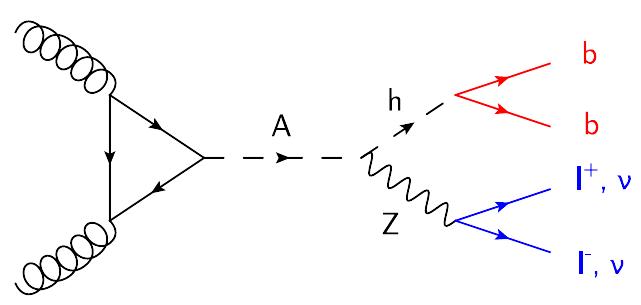 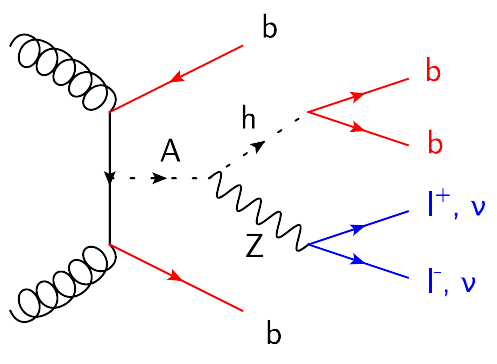 JHEP03(2018)174 
ATL-COM-PHYS-2016-479
2
Data and MC Samples
Data 2015 (3.21 fb-1 ) + 2016 (33.3 fb-1 )
MC signal:
AZh: gluon fusion A MadGraph5 + Pythia8, bbA MadGraph5_aMCNLO + Pythia8
HVT: MadGraph 5 + Pythia 8
 MC backgrounds:
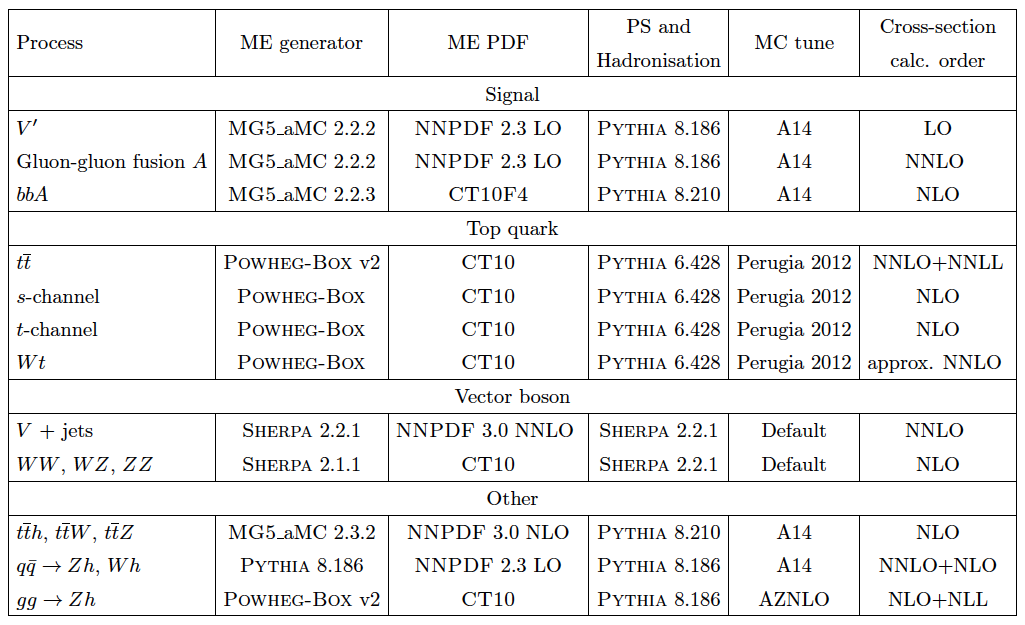 3
Analysis Strategy
Several strategies of resolved and merged events combination were studied
PriorityResolvedSR - maximizes the signal acceptance and sensitivity
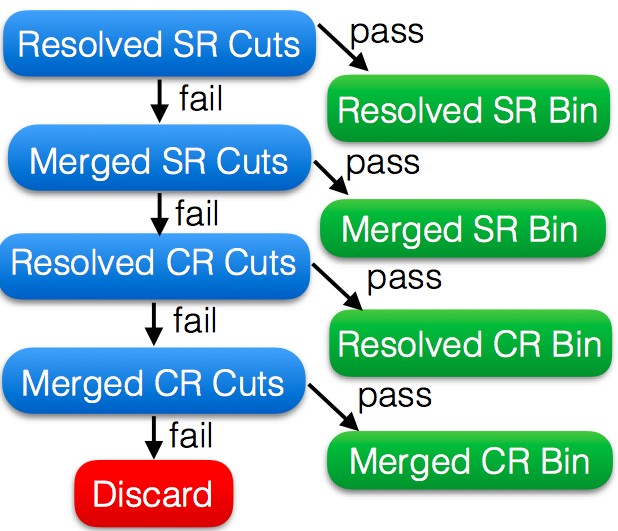 4
Event Categorization and Selection
Number of charged "Loose" leptons: 0, 1, 2 leptons
Number of b-tagged jets:
1, 2, 3+ b-tags for calo-jets AntiKt 0.4 for resolved regime
1, 2 b-tags for track-jets AntiKt 0.2 for merged regime
track-jets not associated to the leading large-R jet for merged regime
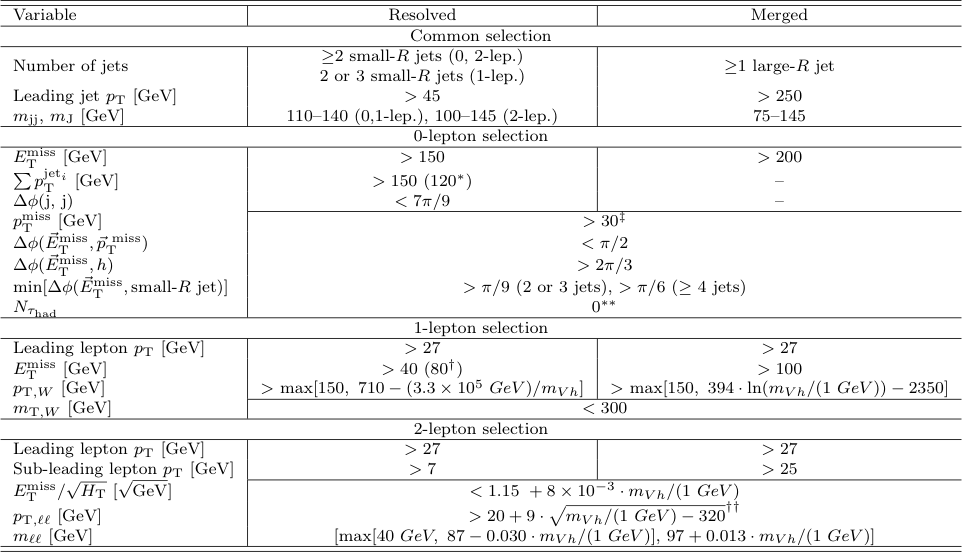 5
Higgs Reconstruction
Dedicated energy correction applied to b-tagged small- and large-R jets to account for semileptonic decays of b-hadrons

For small-R jets, an additional pT-dependent correction, PtReco, is applied to the jet four-momentum to account for biases in the response of b-jets

Dijet mass resolution is improved by 18%(20%) for the resolved (merged) case
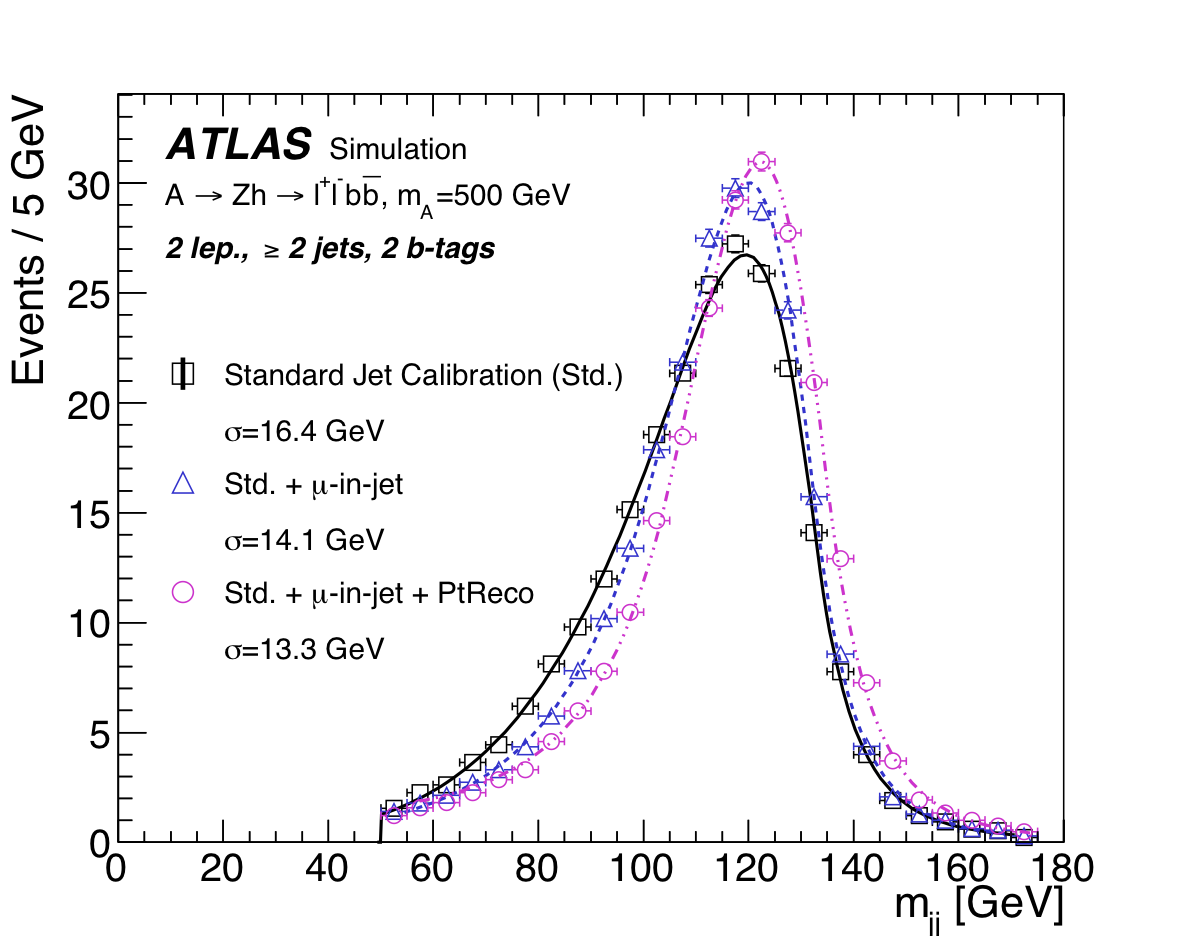 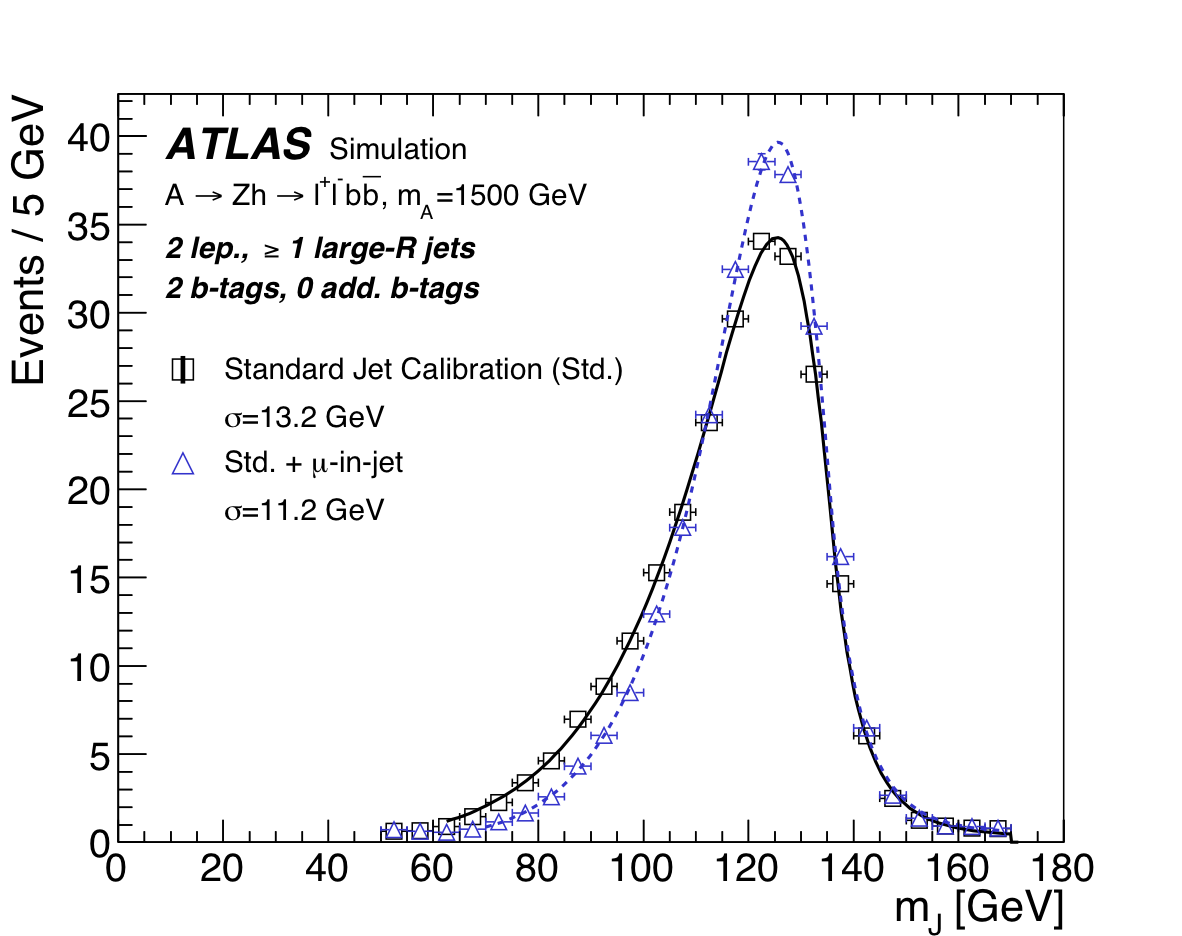 6
Background
low-mh regions are dominated by W/Z+jets; high mh regions are dominated by tt in  0 and 1-lepton channels and by Z+heavy flavor in 2-lepton channel

Dominant background:
0-lepton: Z+jets, ttbar
1-lepton: ttbar, single top, W+jets
2-lepton: Z+jets, ttbar

Multijet: negligible in 0- and 2-lepton channels; in 1-lepton channel, remains significant only resolved 1 b-tag category. It is estimated from data; others are all from MC and normalized to data.
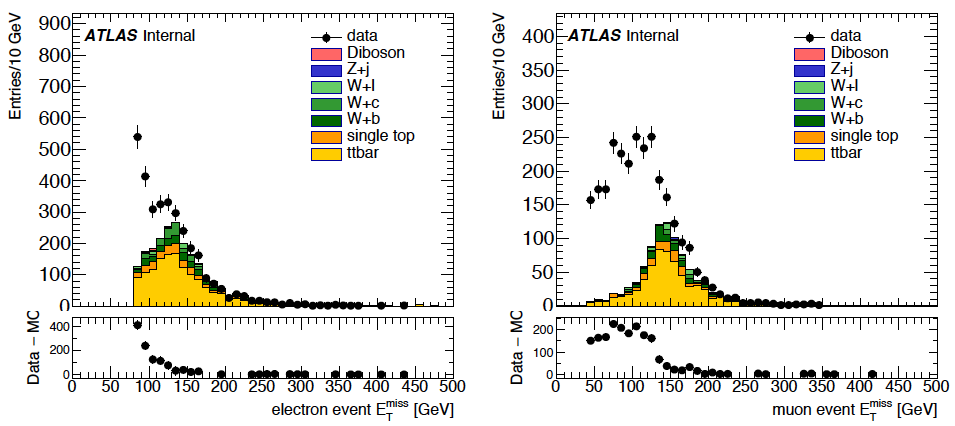 7
Systematics
Two types of systematic uncertainties: 
Experimental: trigger, selection, the reconstruction, identification, energy/momentum, mass, and resolution for the leptons, jets and missing transverse momentum, ……

Modelling: shape and normalisation uncertainties of the different MC samples

 Largest systematics comes from Jet related parameters, JES, JER, etc.
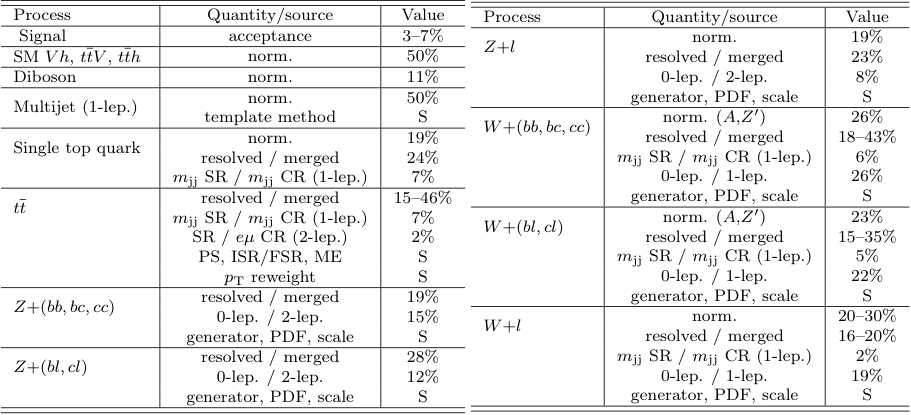 8
Results
mT,Vh and mVh templates are fit to data to test for the presence of a massive resonance

A total of five different fits are performed according to the signal interpretation: Z’, W’, HVT, A in gluon-gluon fusion, and A in b-quark associated production.
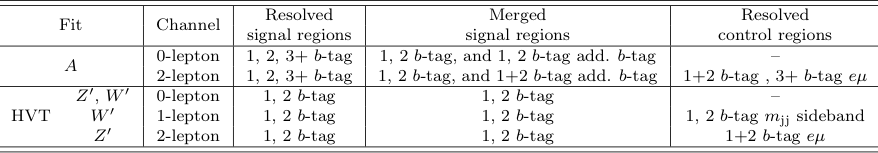 9
Results
No excess was found
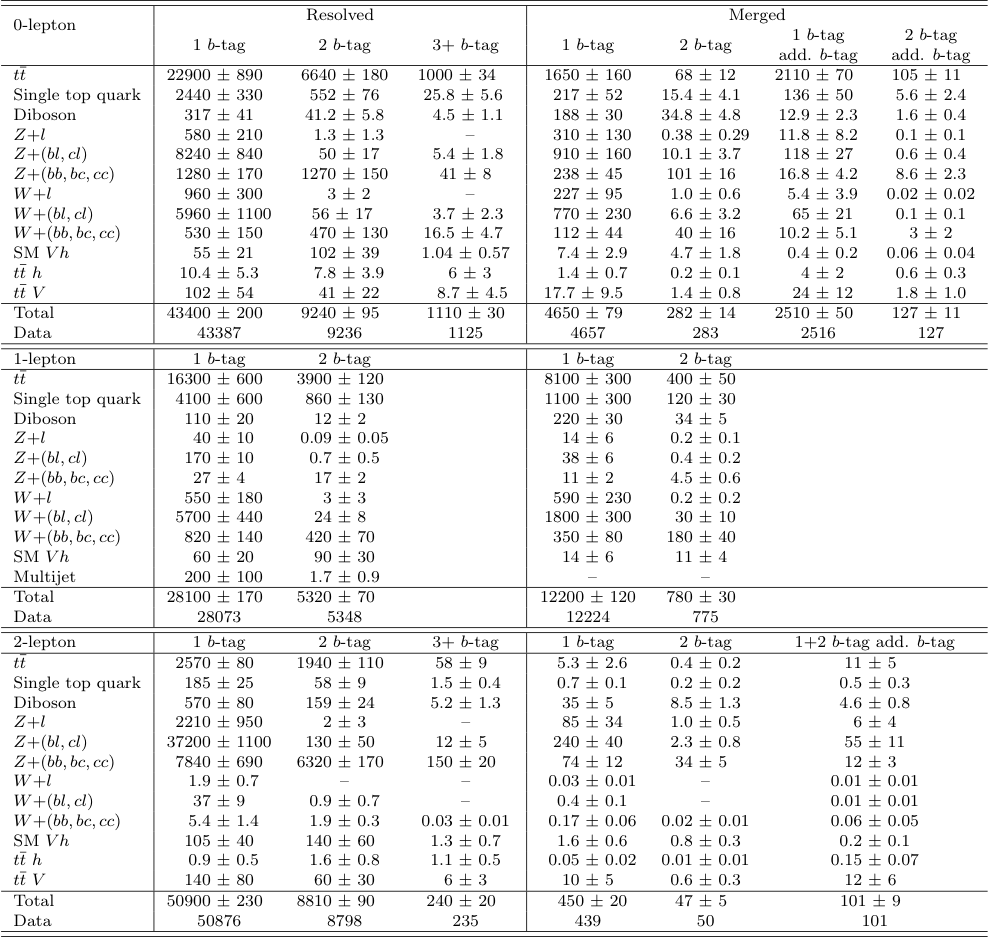 10
Results
HVT: Resolved
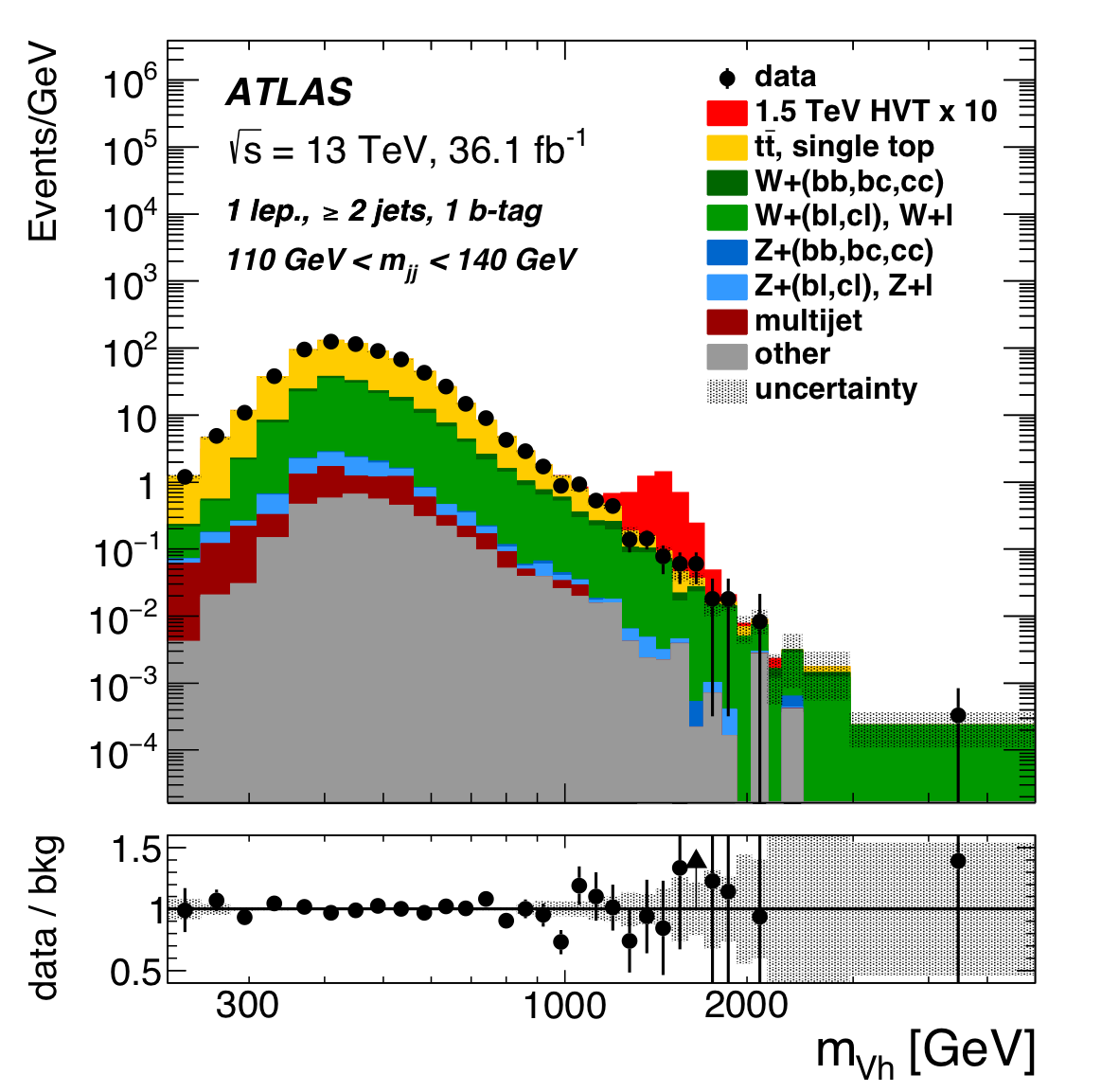 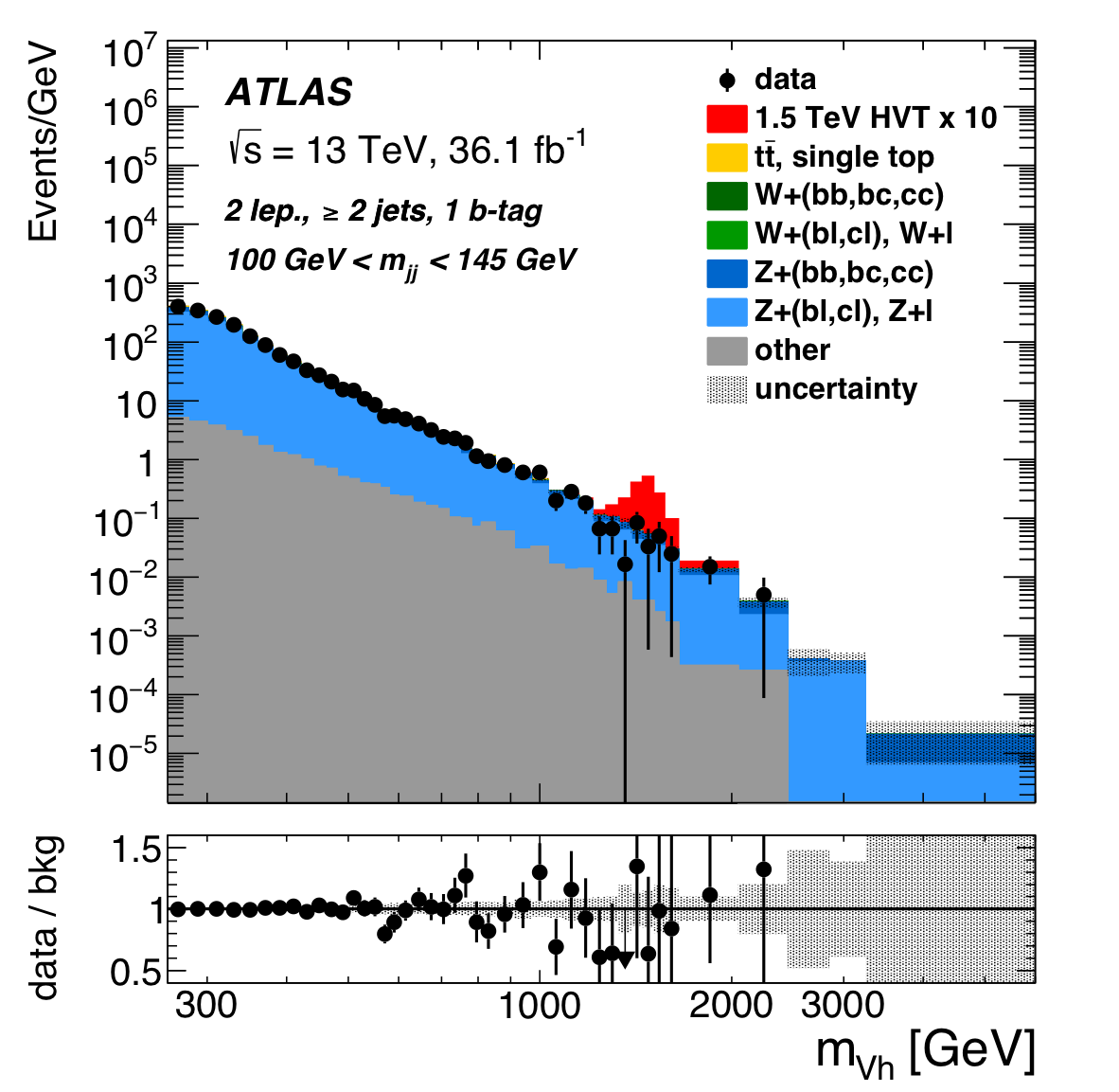 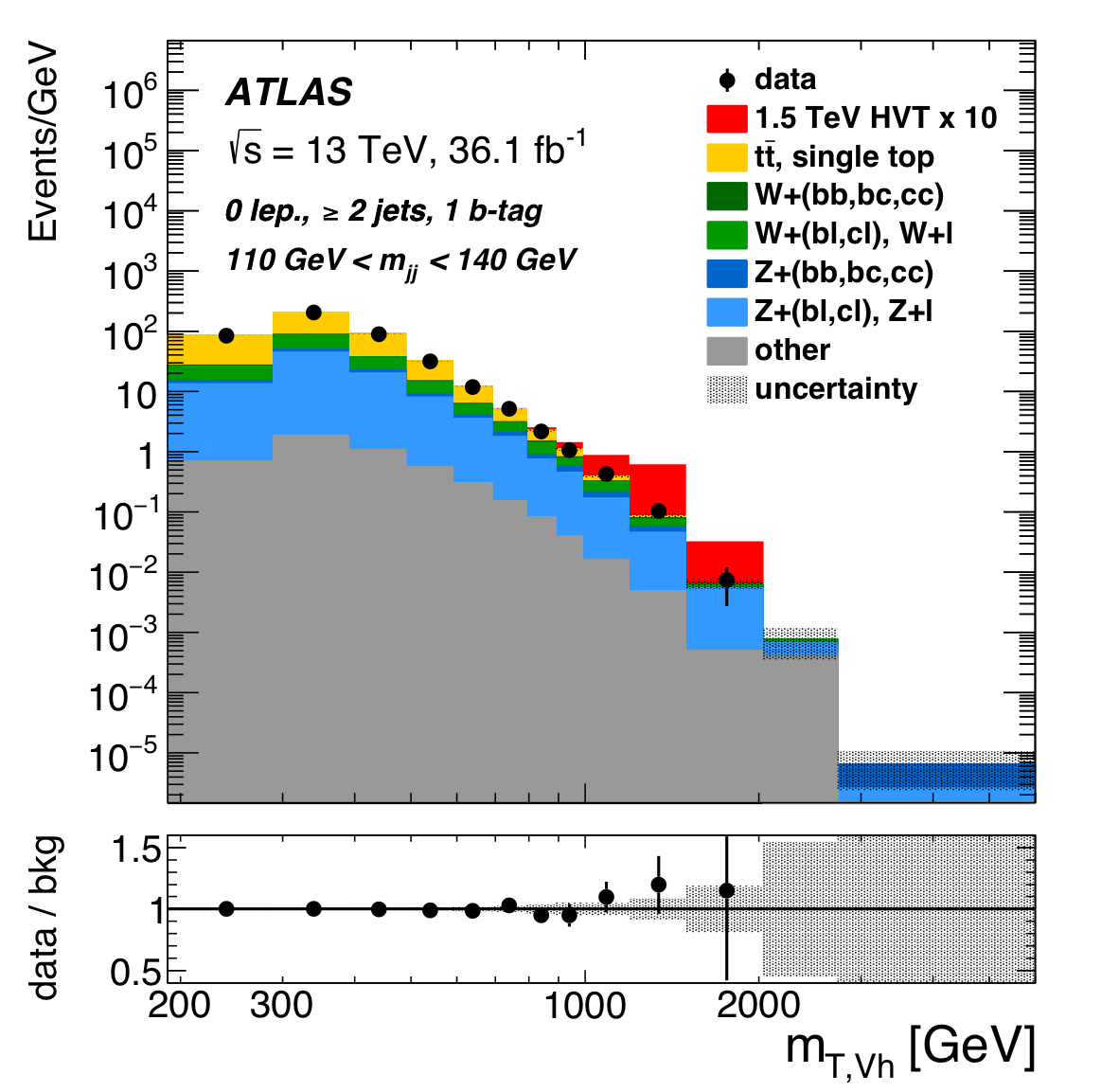 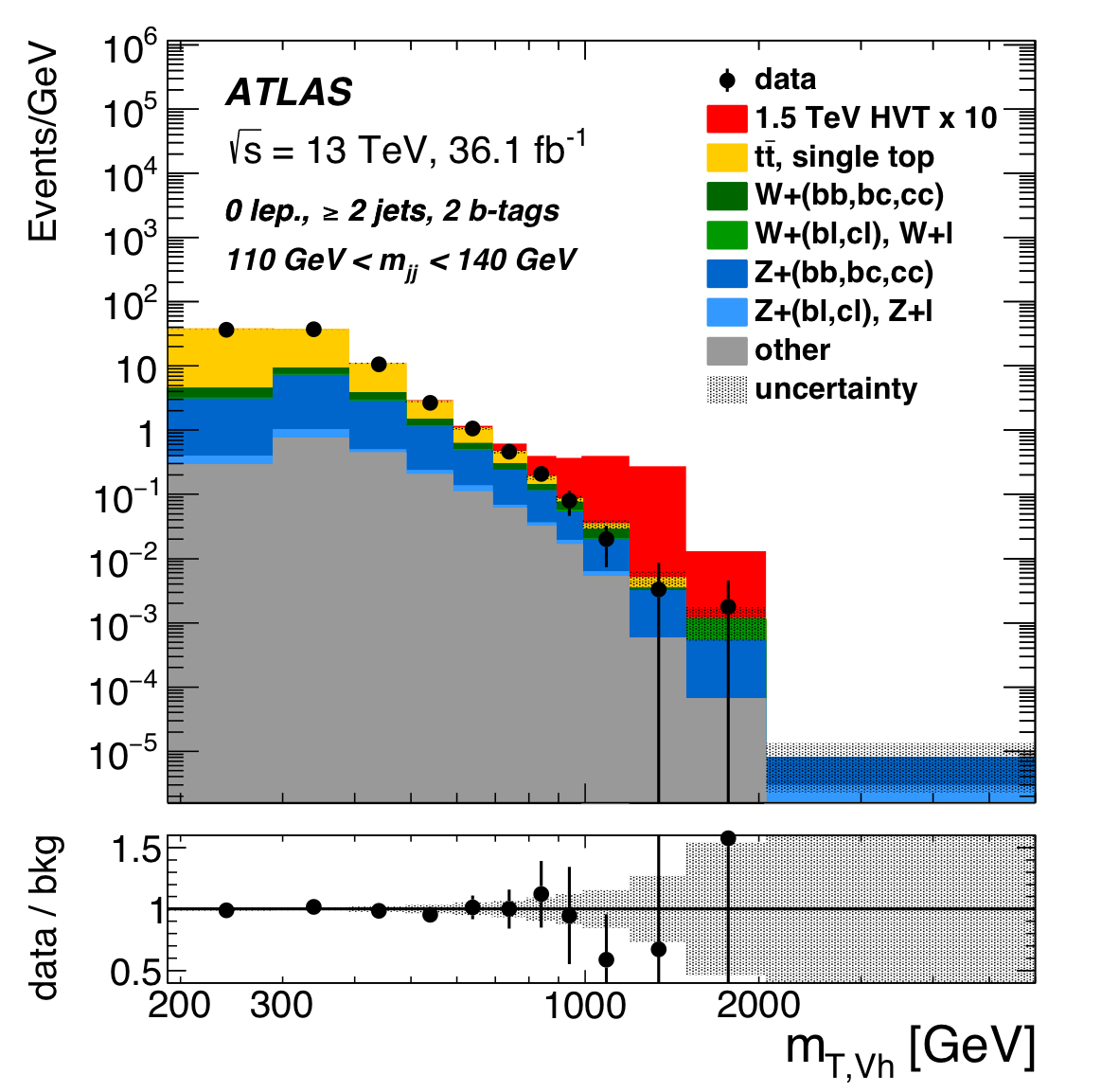 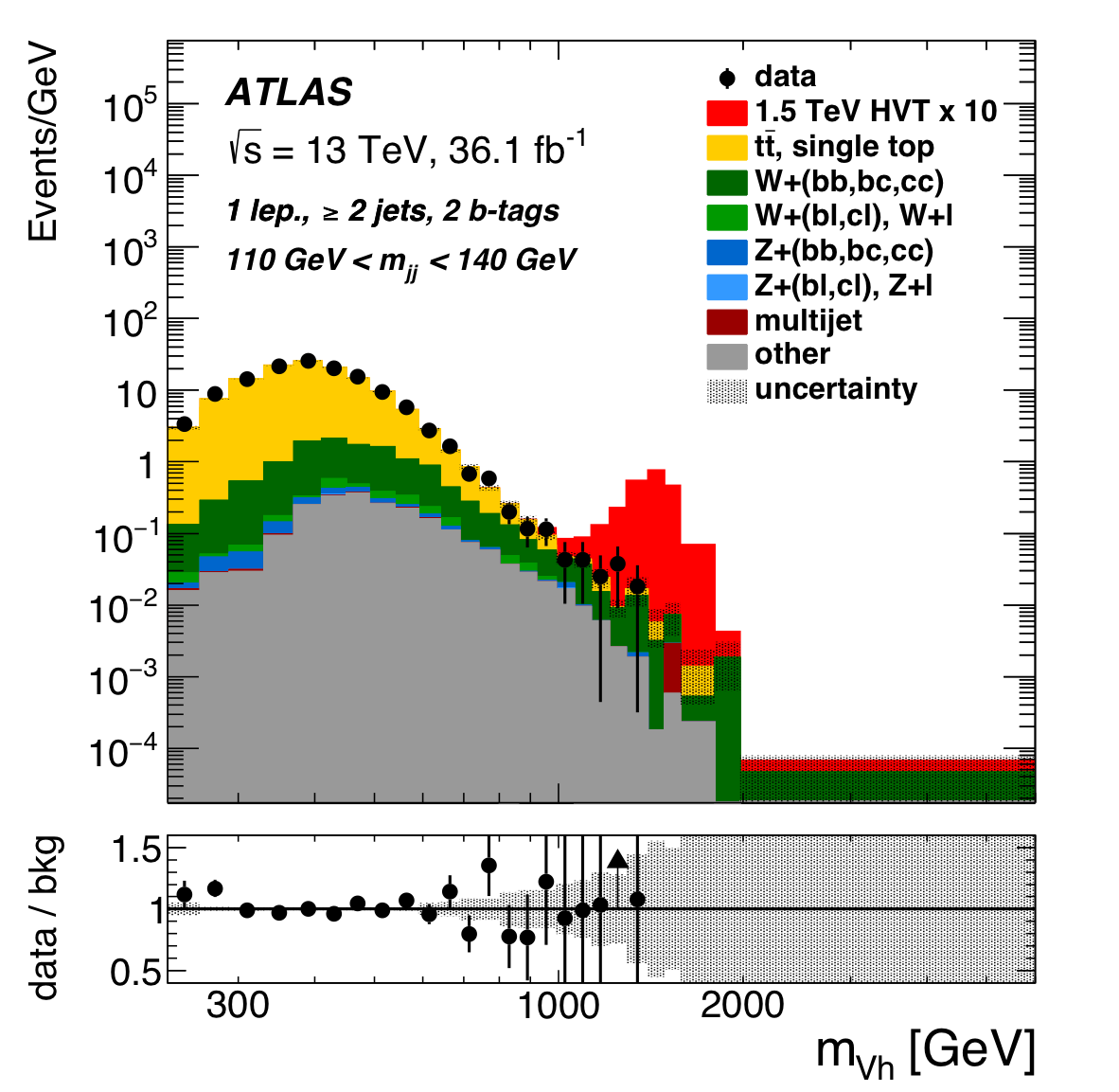 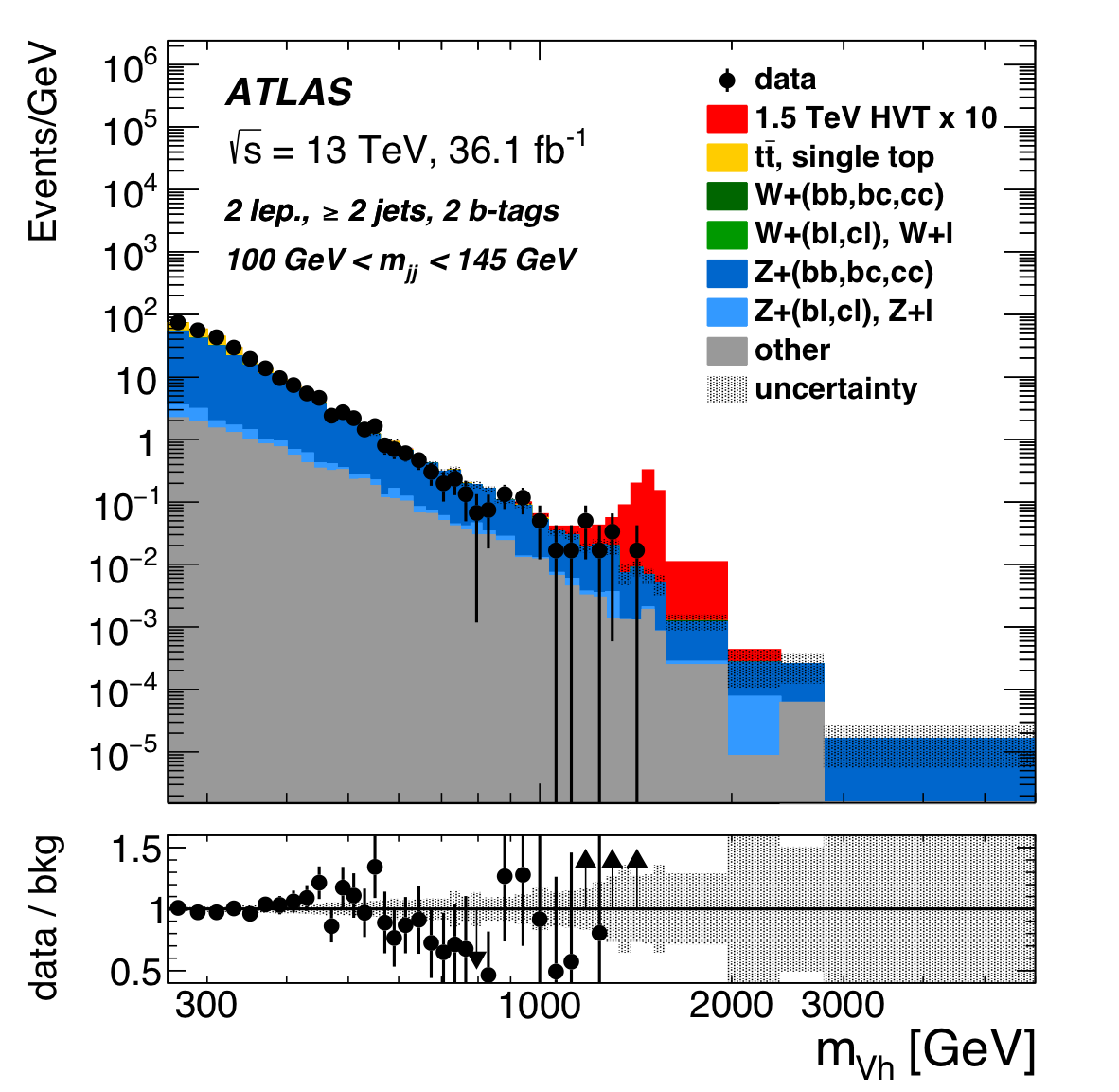 11
Results
HVT: Merged
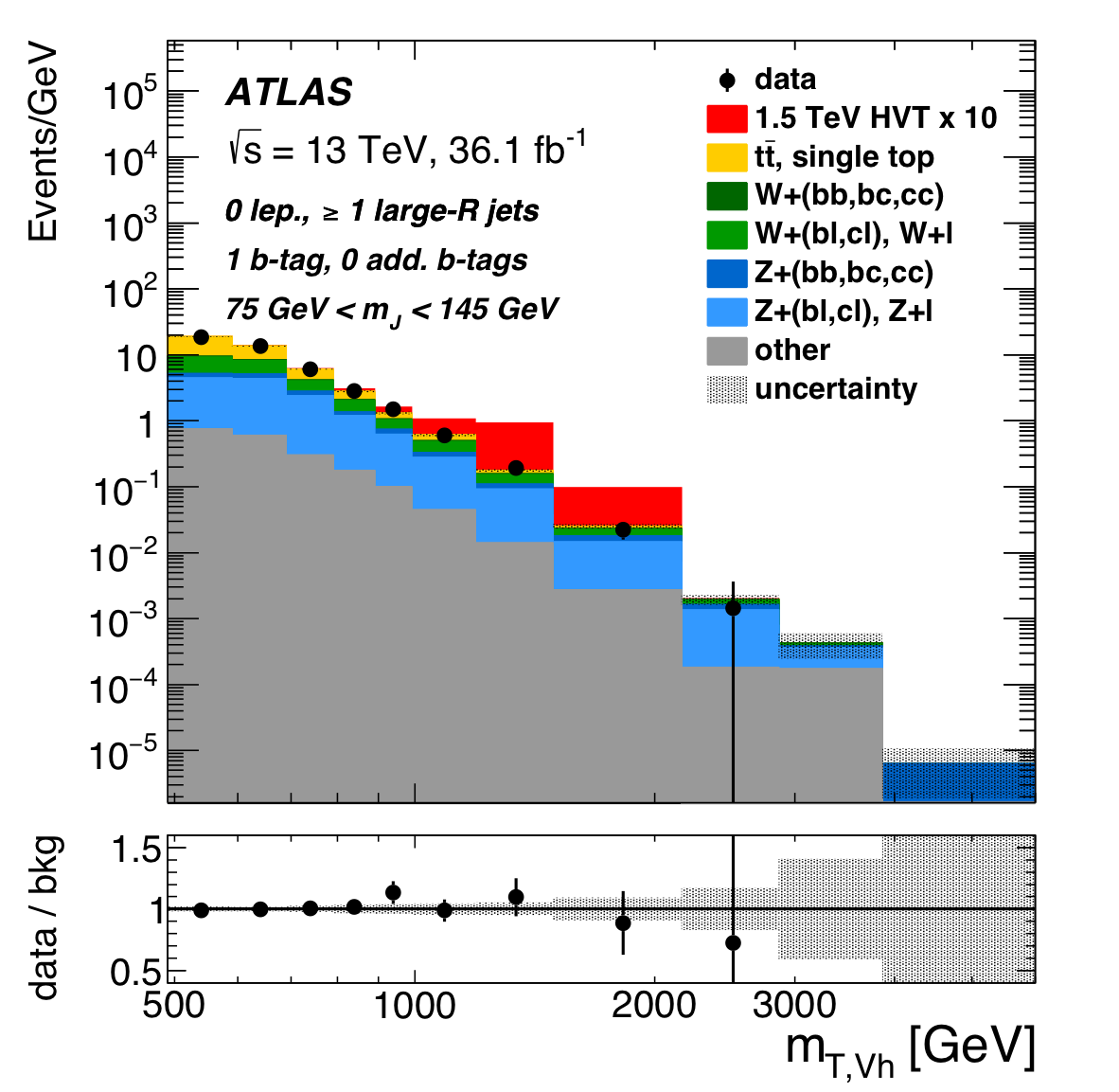 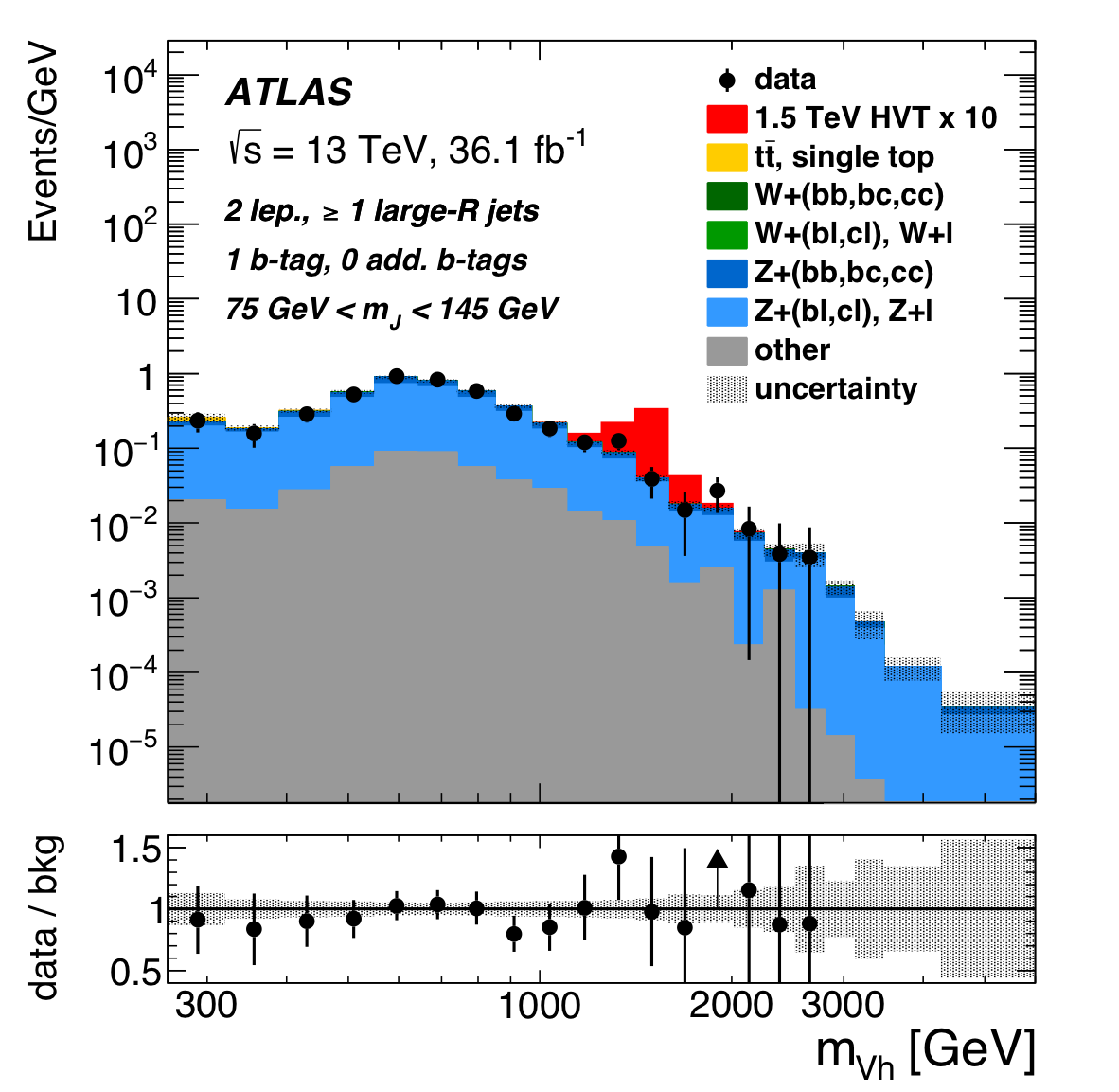 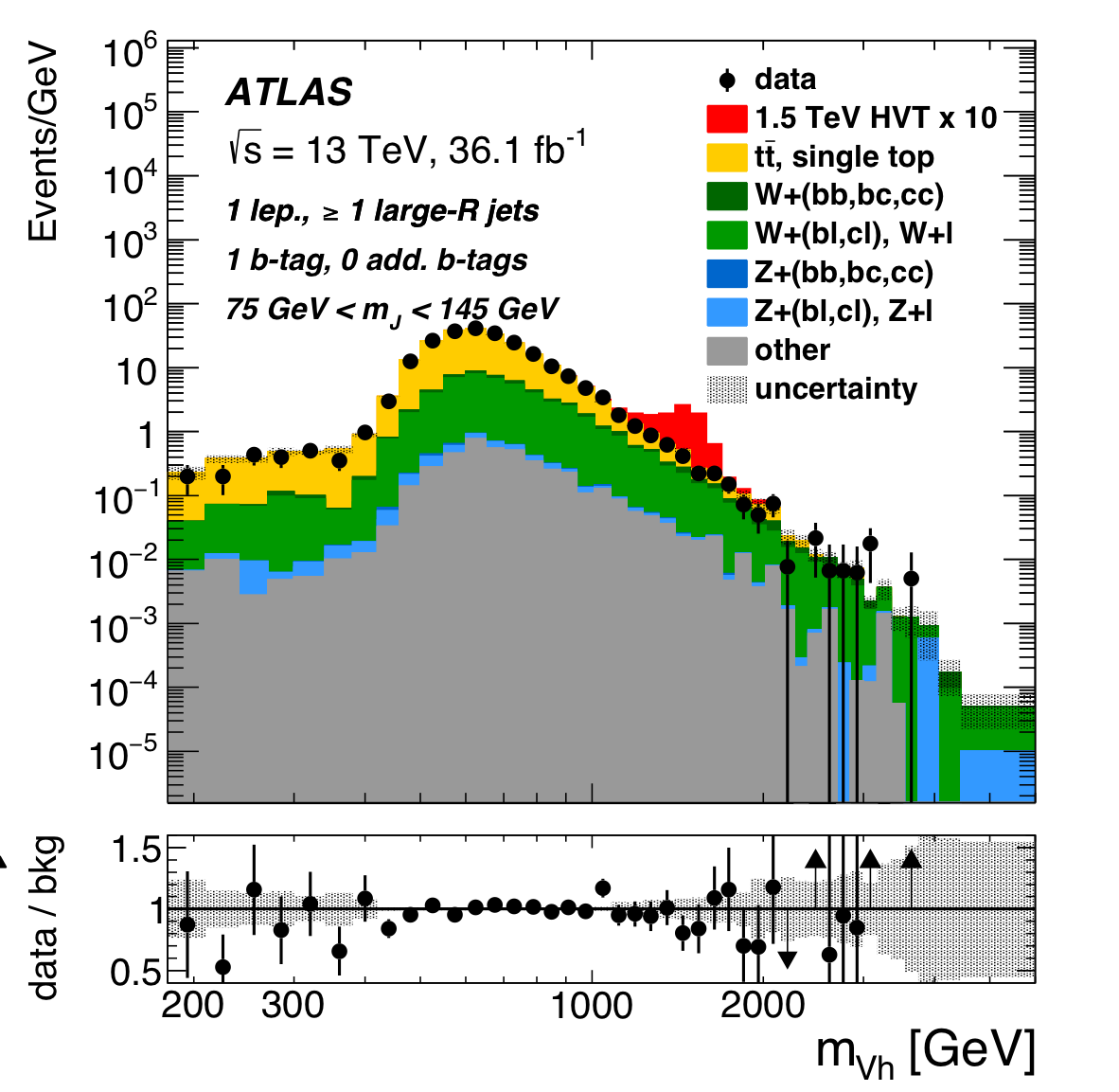 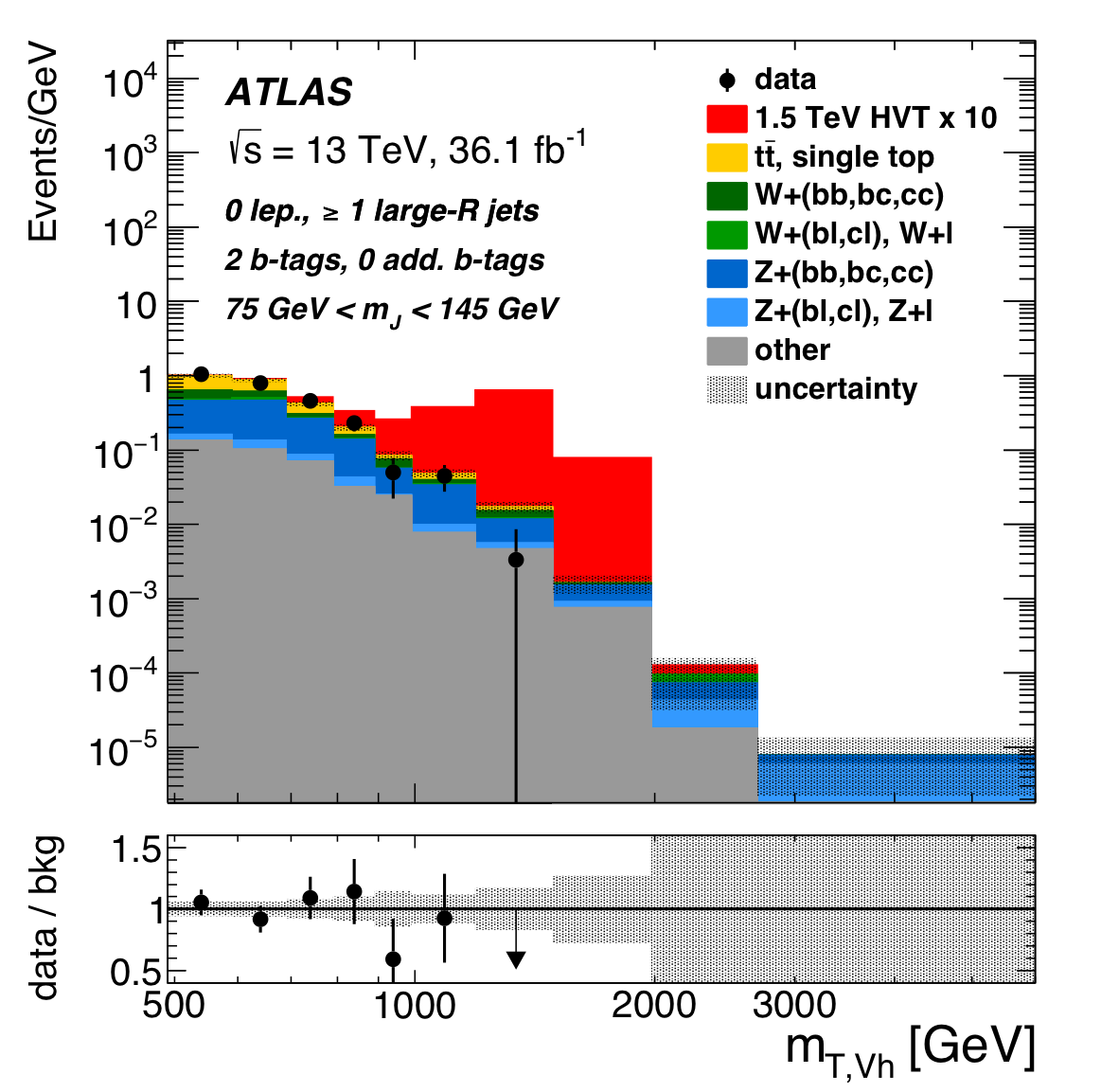 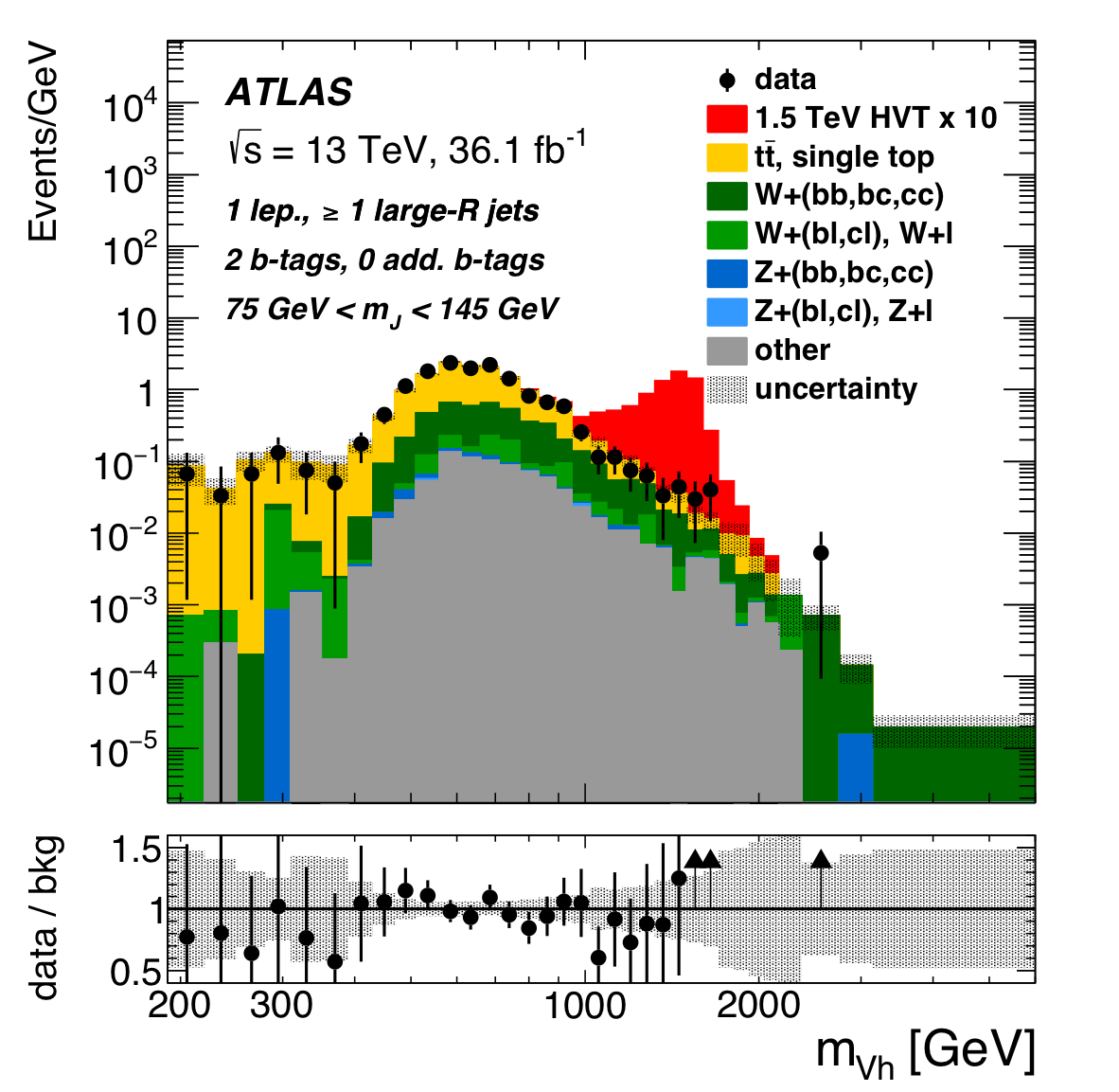 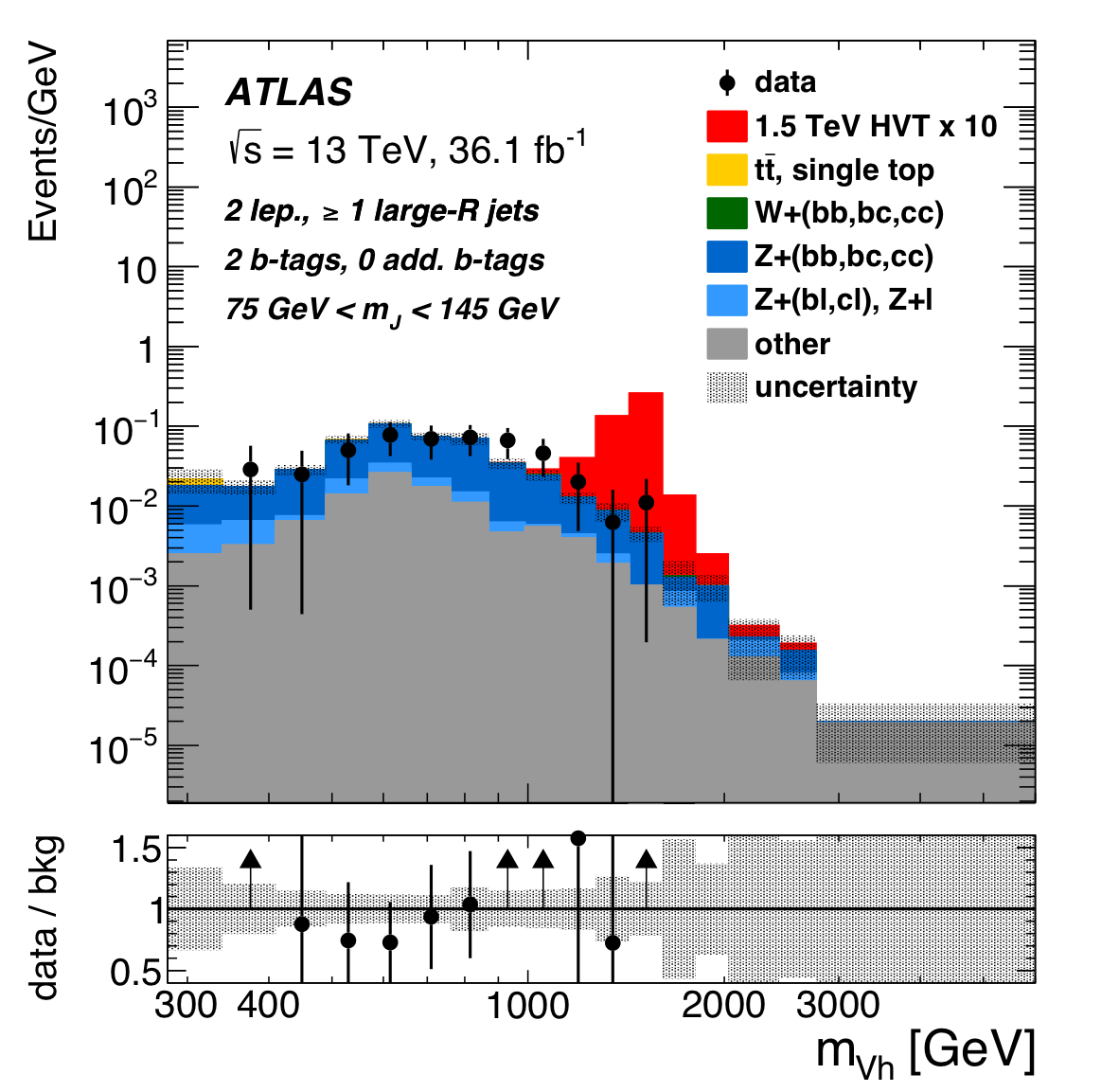 12
Results
bbA: Resolved and merged
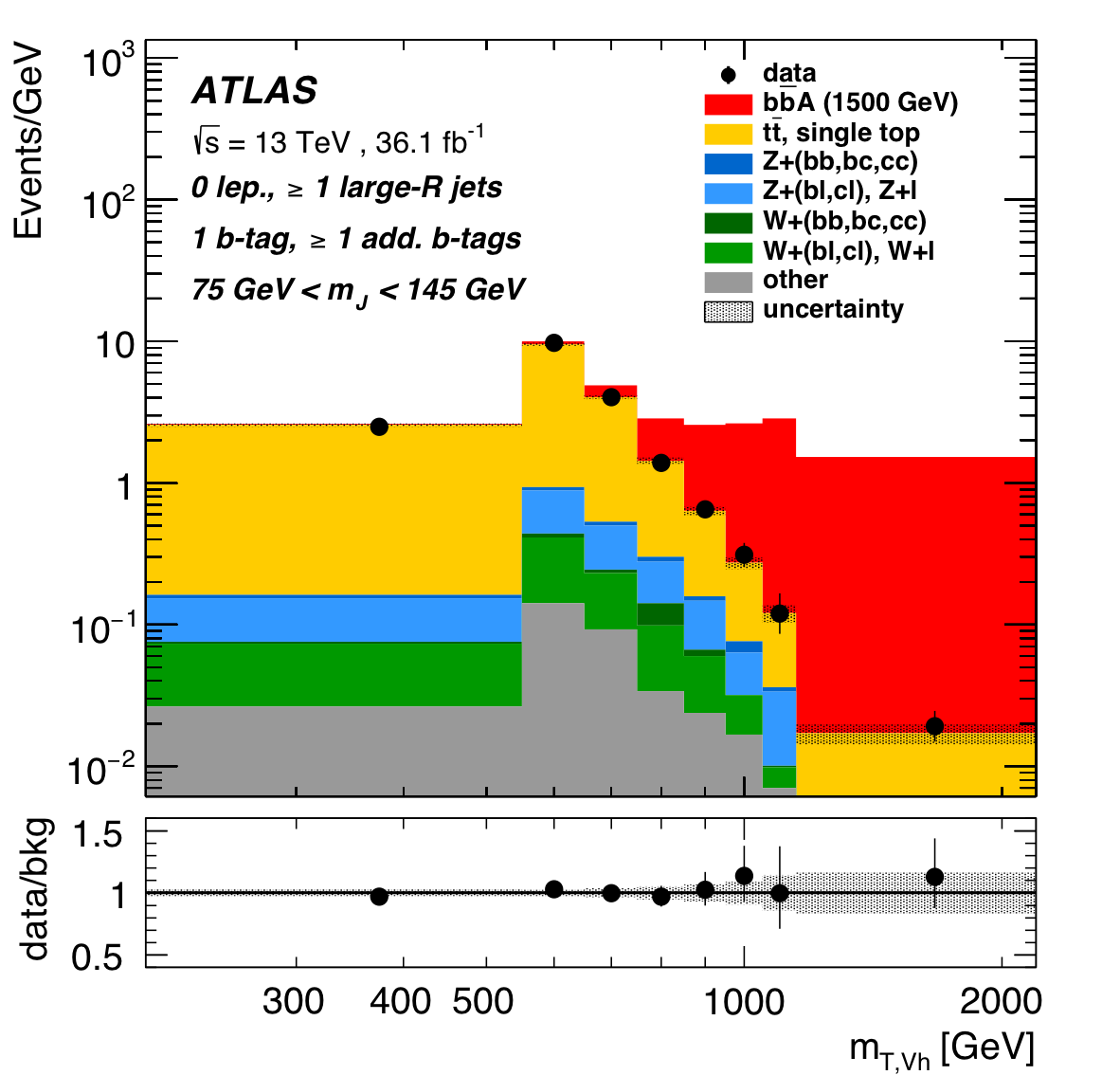 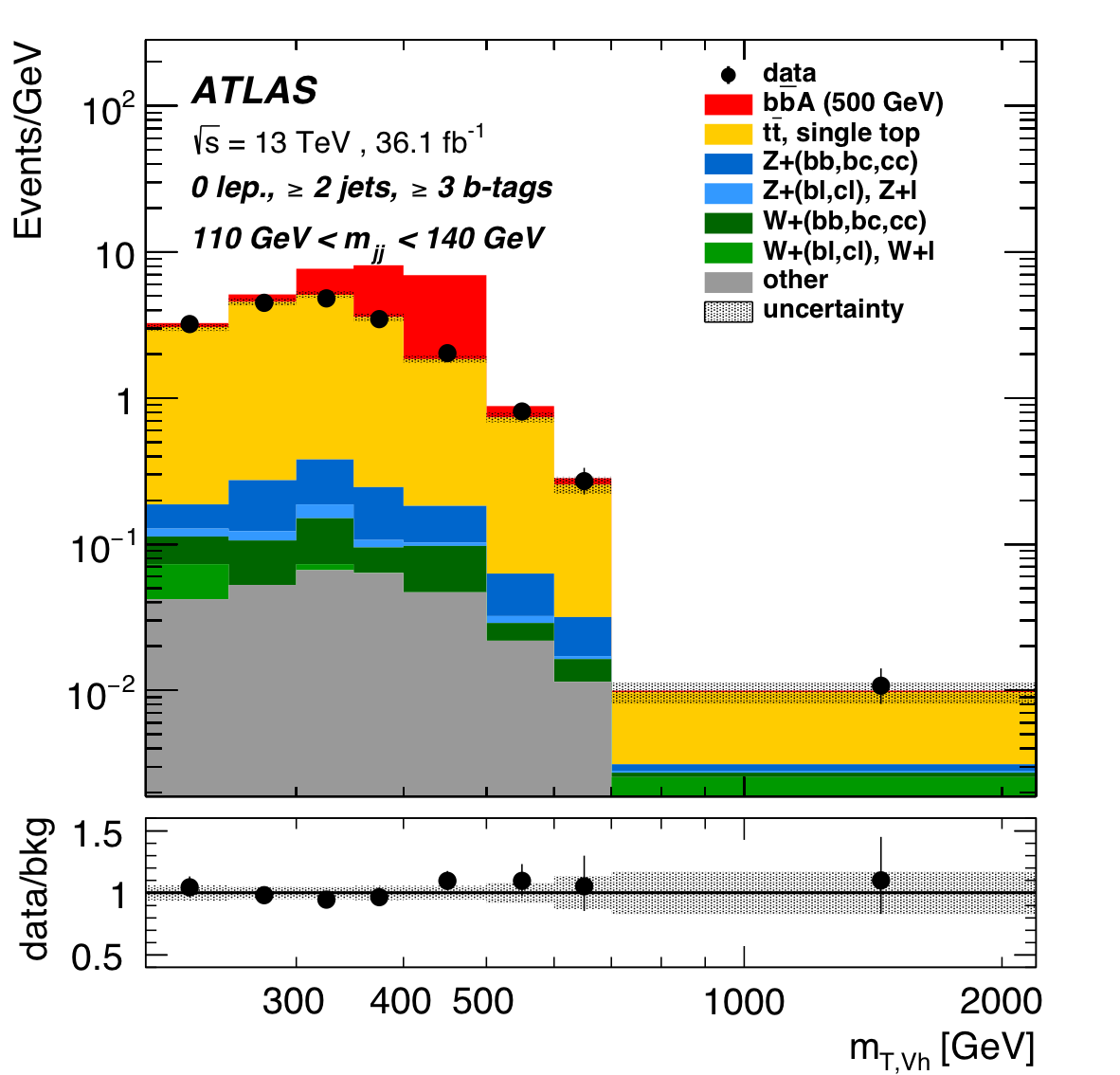 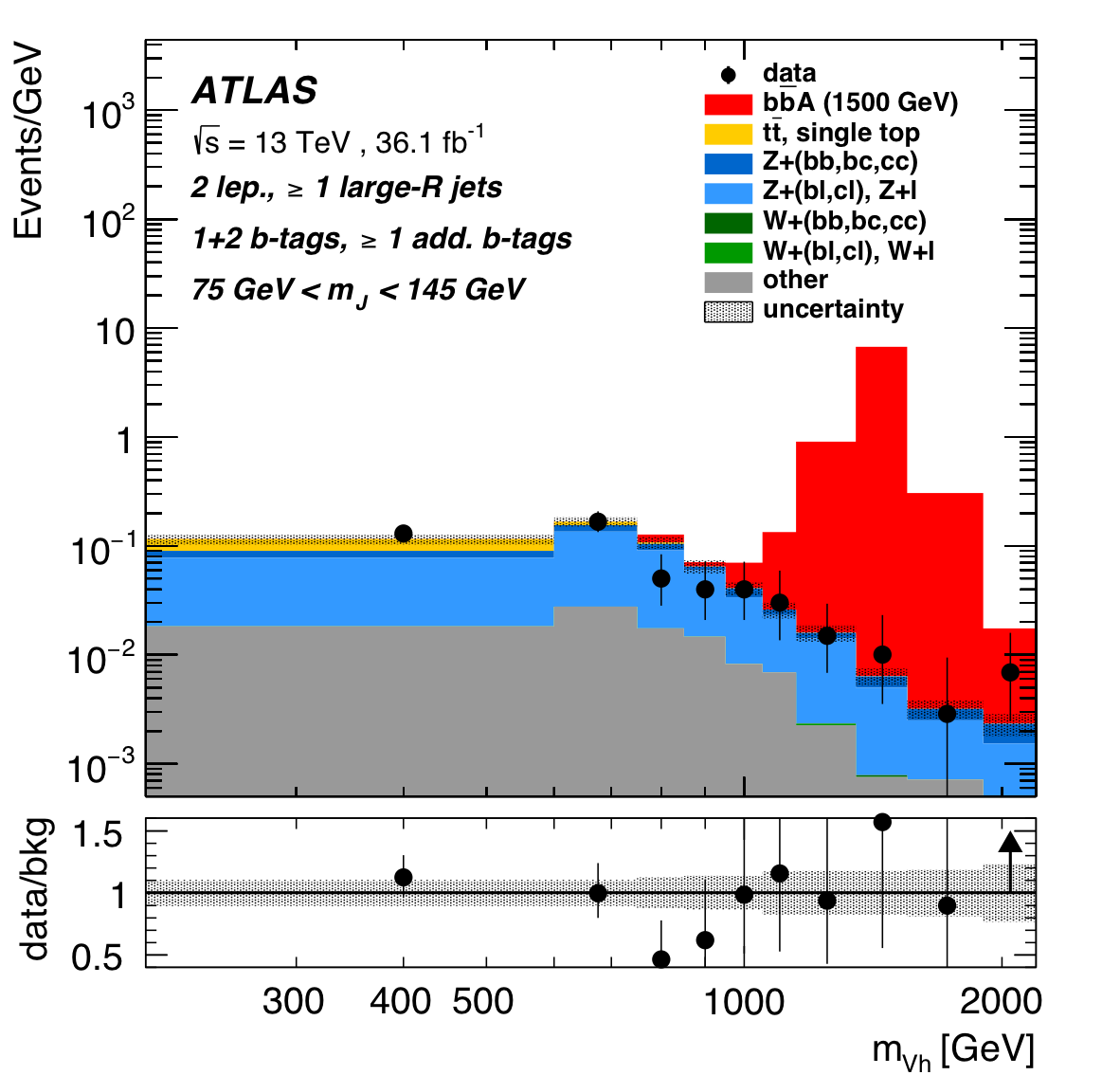 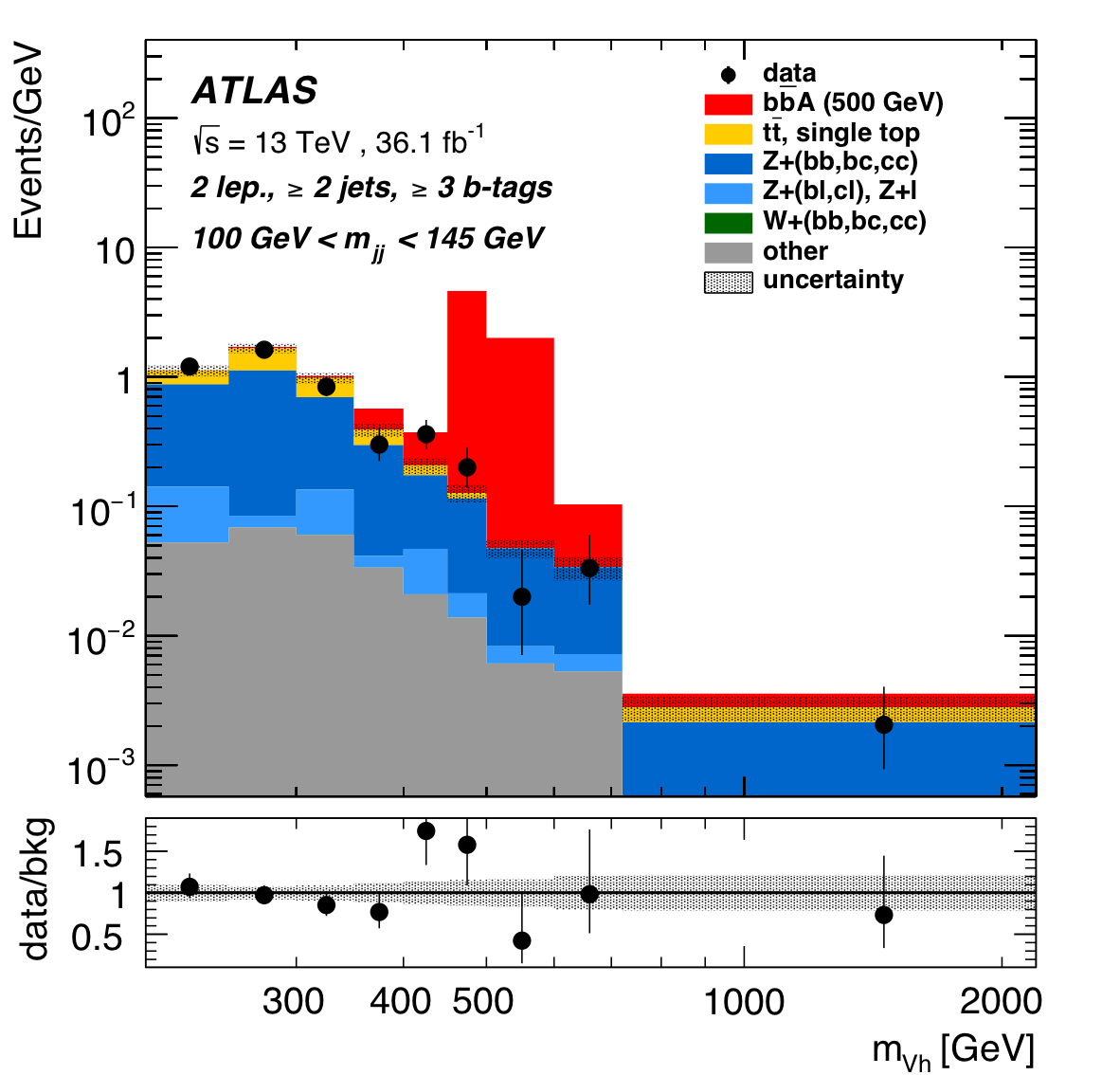 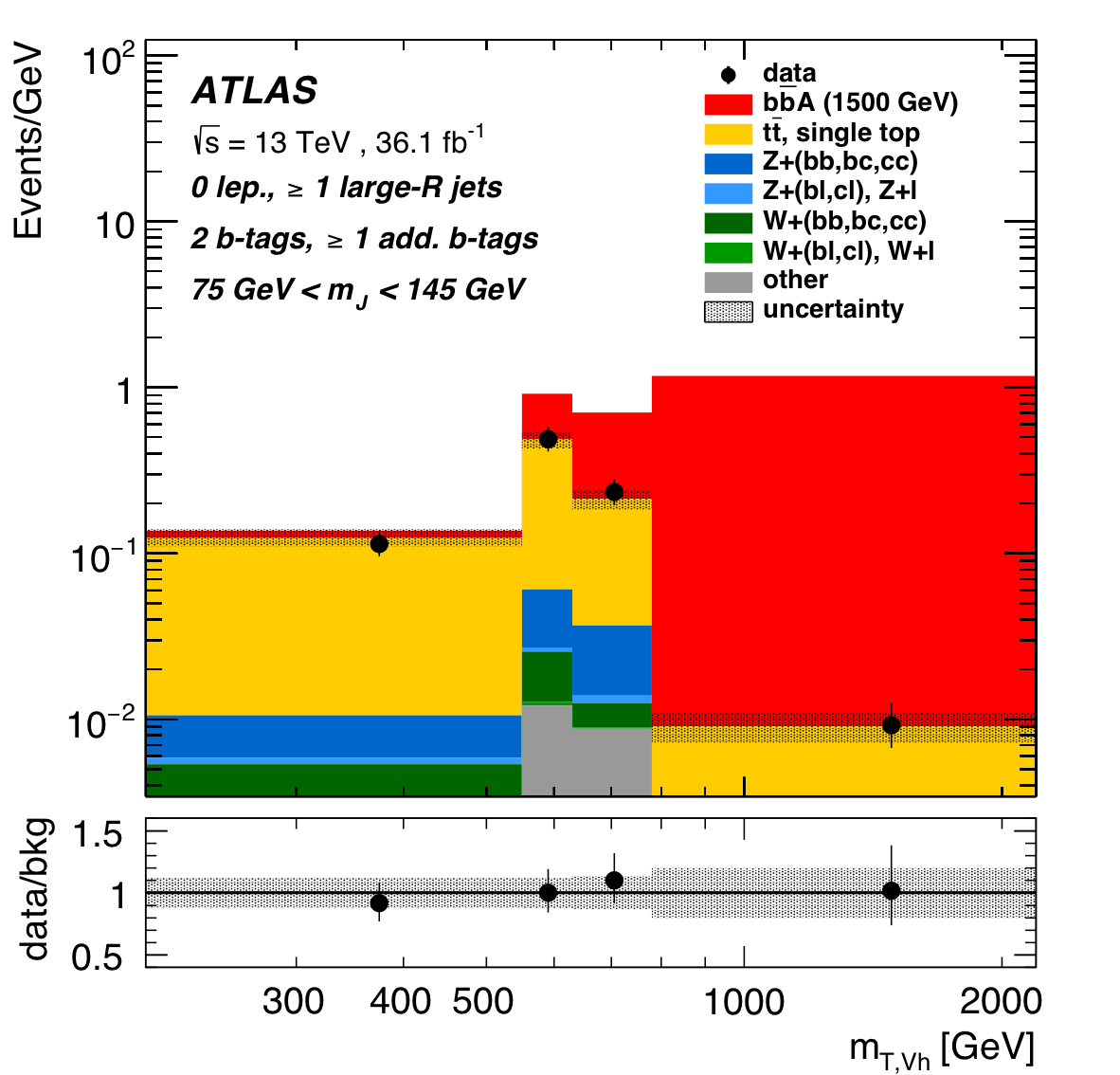 13
Limit Setting
mZ’>2.65(2.83) TeV for gV=1(3)
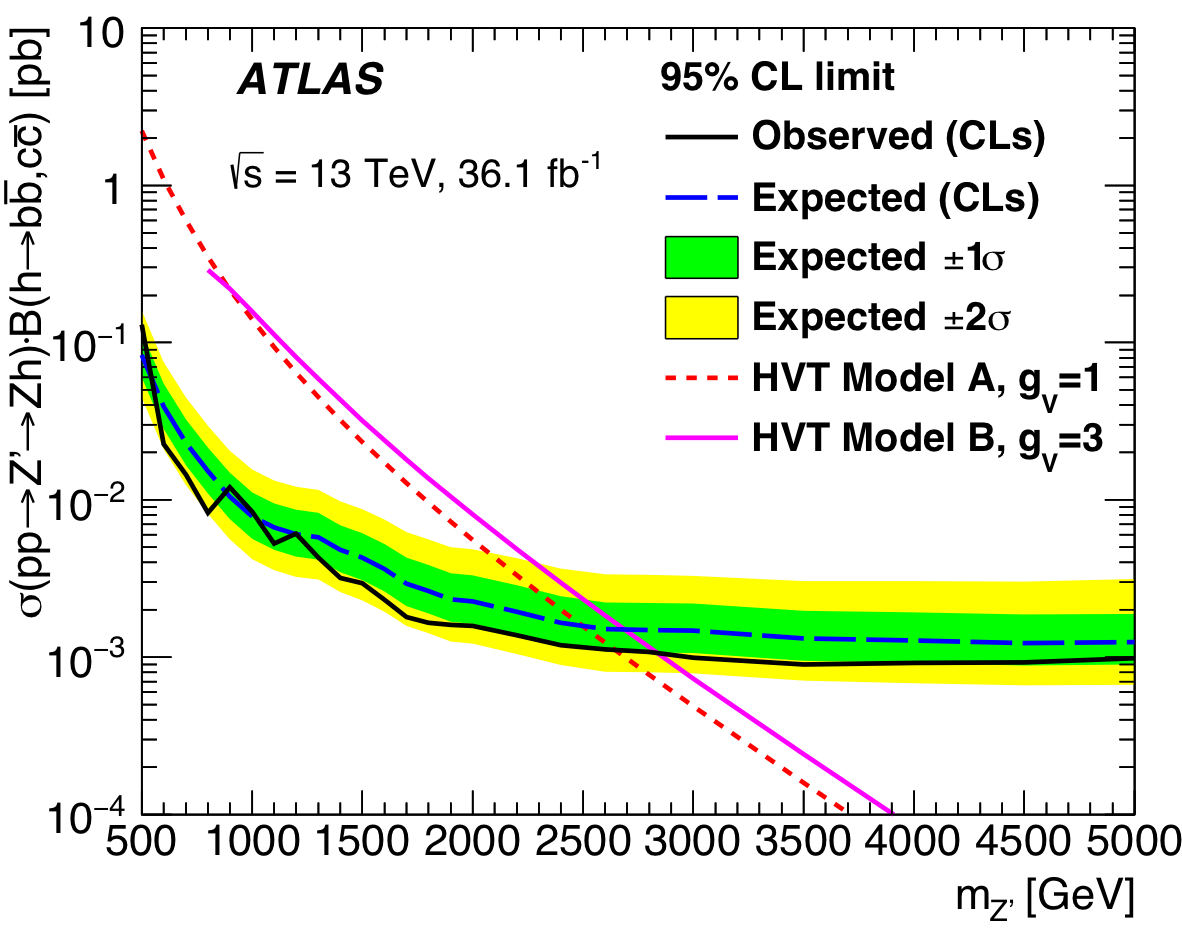 mV’>2.80(2.93) TeV for gV=1(3)
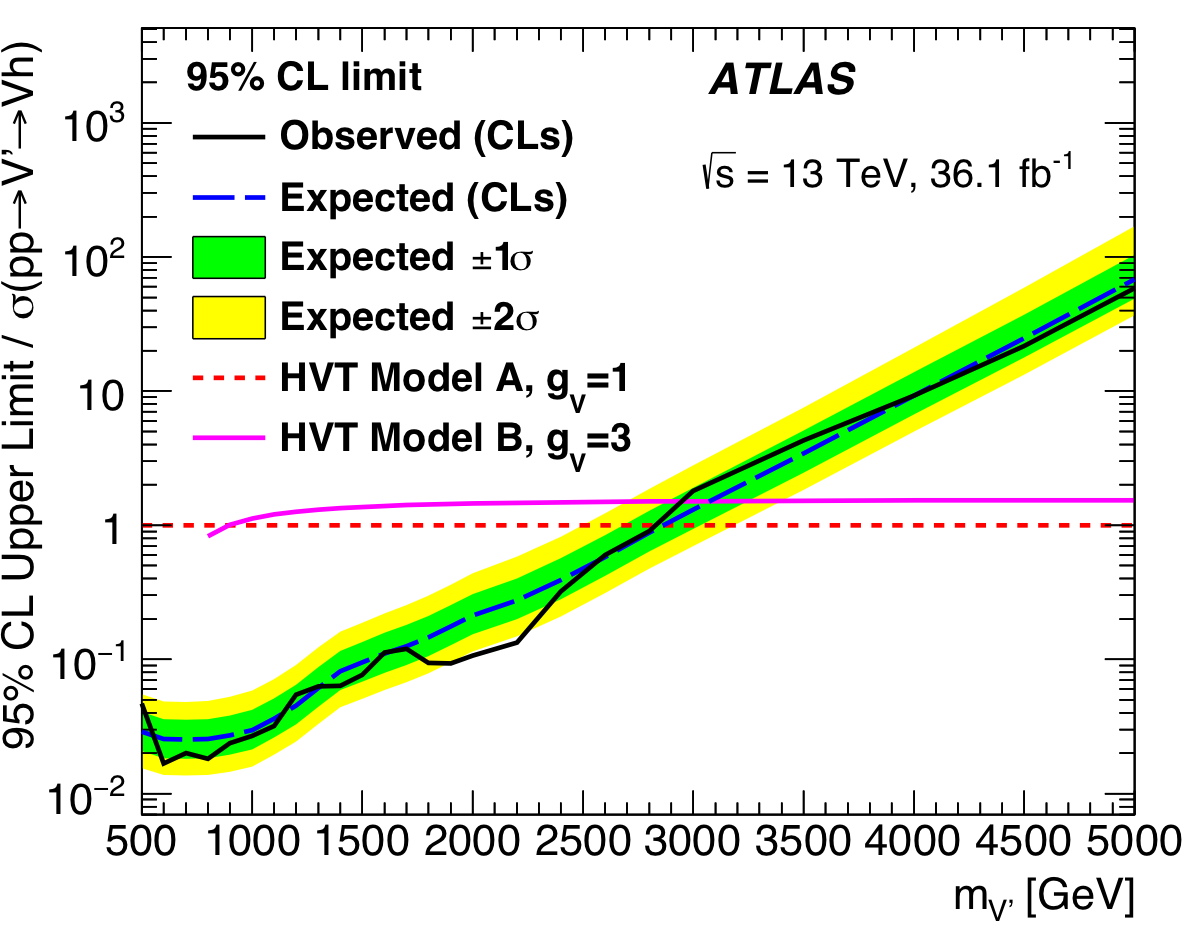 mW’>2.67(2.82) TeV for gV=1(3)
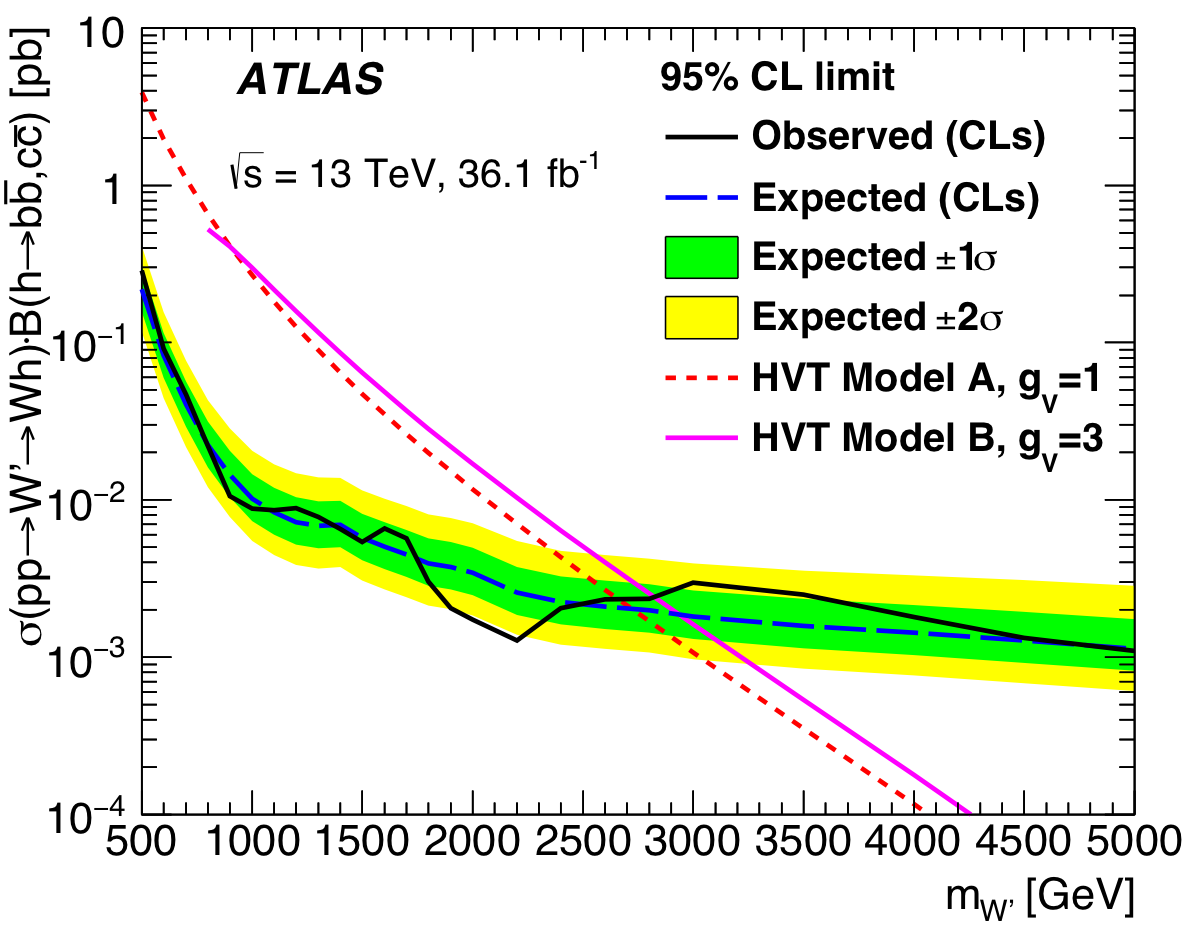 14
Limit Setting
Upper limits are placed separately for pure gluon-gluon fusion 
production and pure b-quark associated production
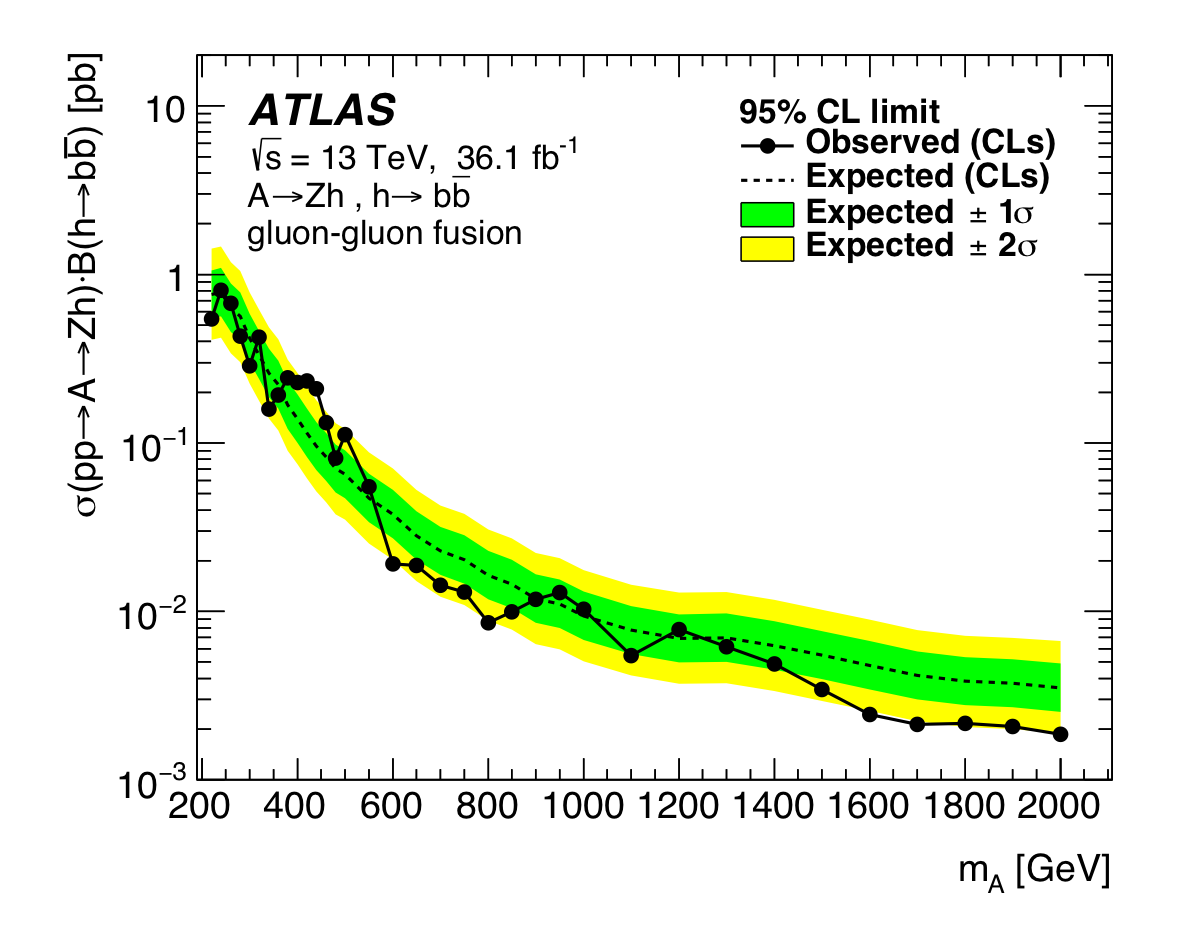 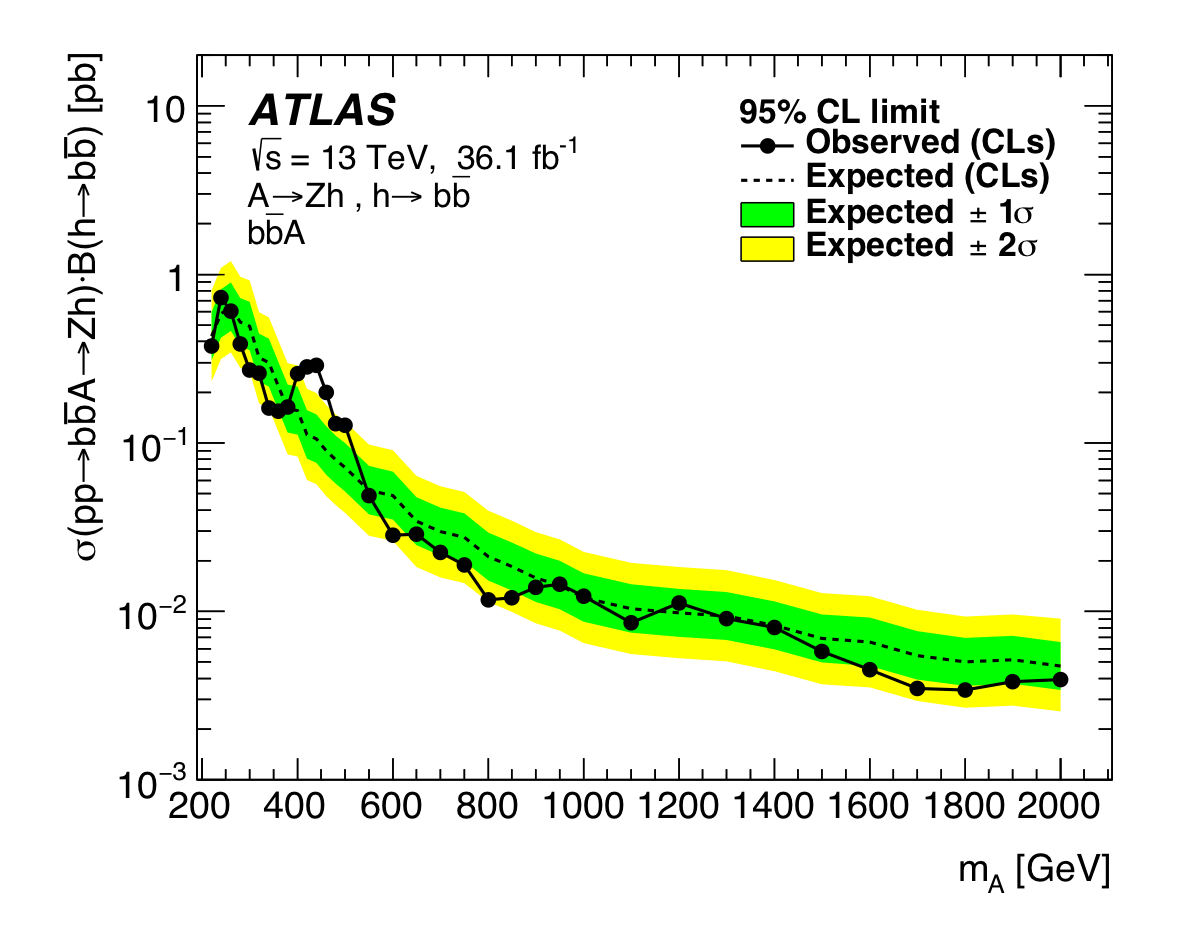 15
Conclusion
A search for heavy resonance with leptons+jets final states is performed using 36.1 fb-1 of 13TeV pp collision data collected with the ATLAS detector at the LHC. 

No significant excess of events is observed above the SM predictions in all three channels. Limit setting was performed. The W’ and Z’ bosons with masses mW’ < 2.67TeV (2.82TeV) and mZ’ < 2.65TeV (2.83TeV) are excluded for the benchmark HVT Model A (Model B), while for the combined HVT search masses up to 2.80TeV (2.93TeV) are excluded.

More information can be found in the paper 
JHEP03(2018)174
ATL-COM-PHYS-2016-479 (internal note)
16
backup
CLHCP2016, Beijing, China
Jun Guo - Shanghai Jiao Tong University
17
Systematics
CP systematics are implemented in all three channels
Modeling systematics:
mVh shape systematics :
tt: compare nominal MC to MC with different ME, different PS, low/high radiation
V+jets: currently using shape uncertainties derived by comparing Sherpa 2.1 vs MadGraph+Pythia8
shape systematics ZPtV, ZMbb, WPtV and WMbb (derived for Resolved only):
data/MC comparison in control regions enriched in Z+jets
Sherpa 2.2.0 vs MadGraph+Pythia8 comparison for W+jets
mVh shape uncertainties are derived for resolved only regions for SimpleMerge500 strategy (applied in AZh resolved regime at low pTV)
mVh shape uncertainties are derived for merged only regions for MergedOnly strategy (applied in HVT merged regime at high pTV)
18
Limit Setting
mZ’>2.65(2.83) TeV for gV=1(3)
mV’>2.80(2.93) TeV for gV=1(3)
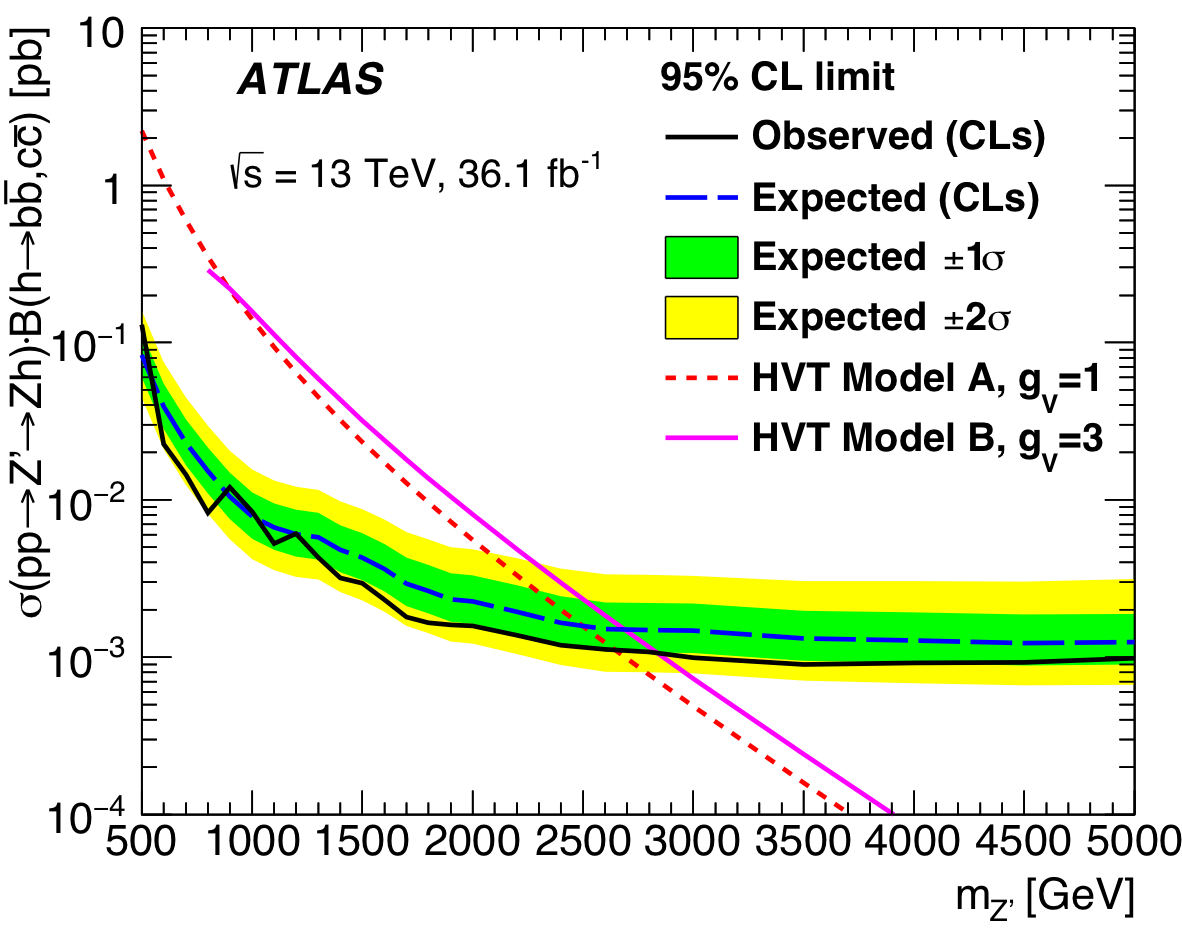 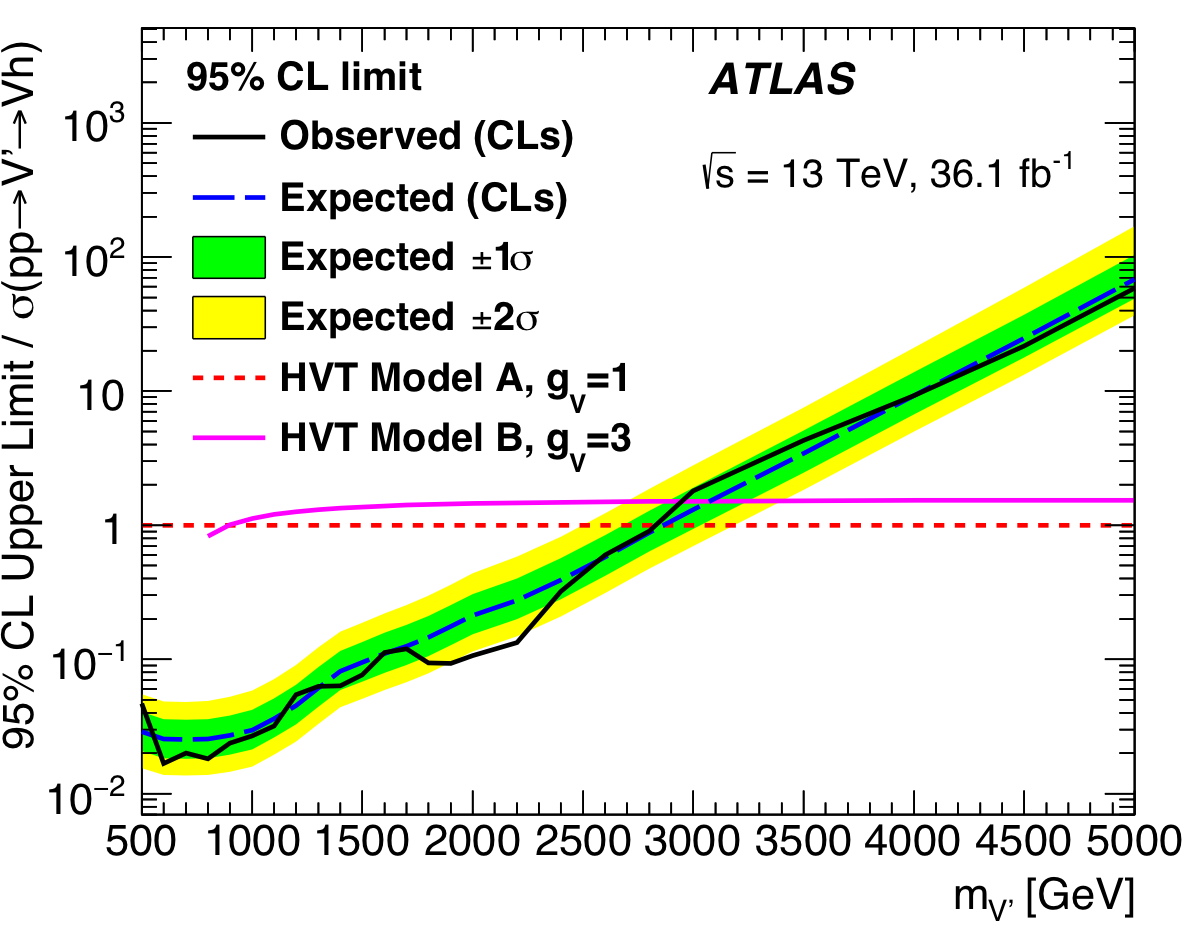 mW’>2.67(2.82) TeV for gV=1(3)
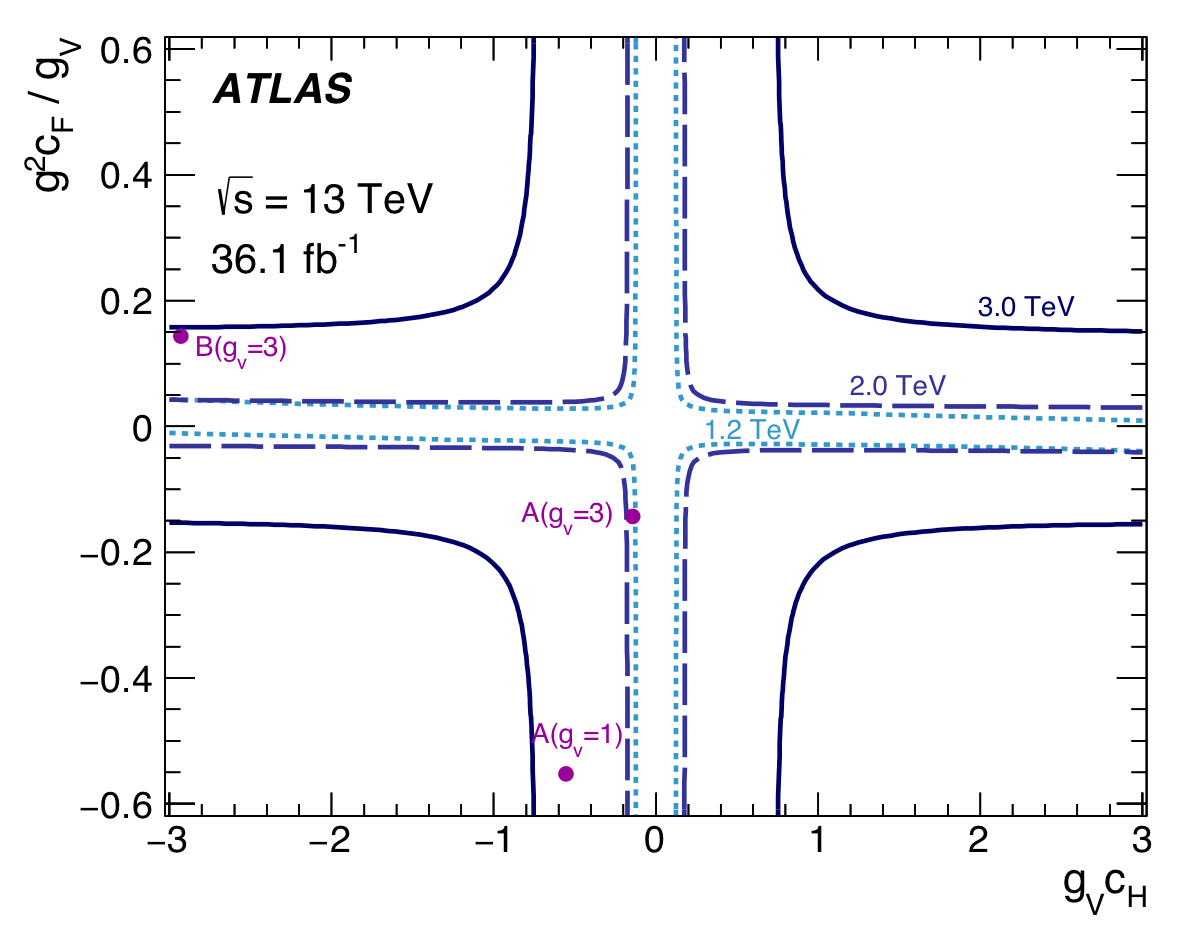 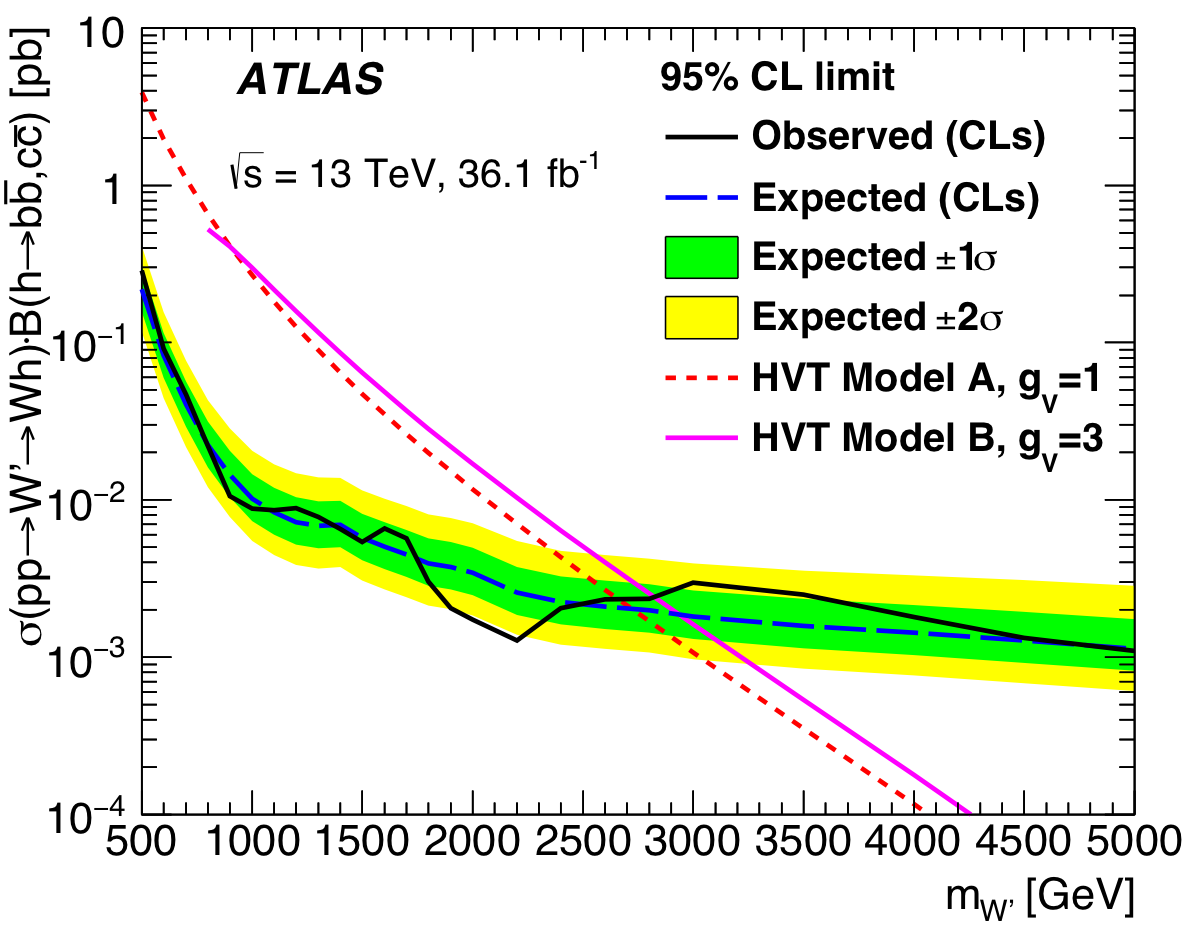 19
Limit Setting
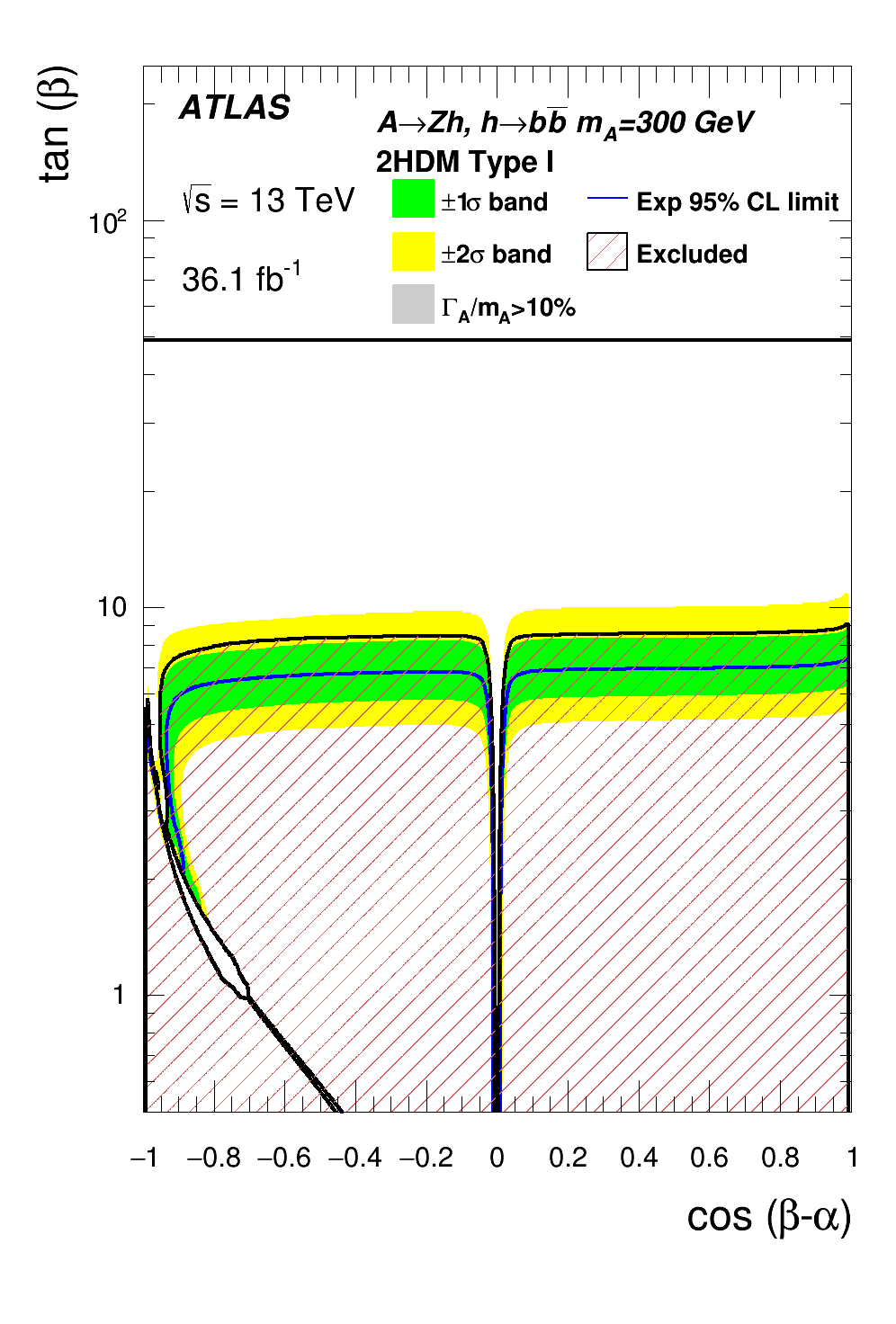 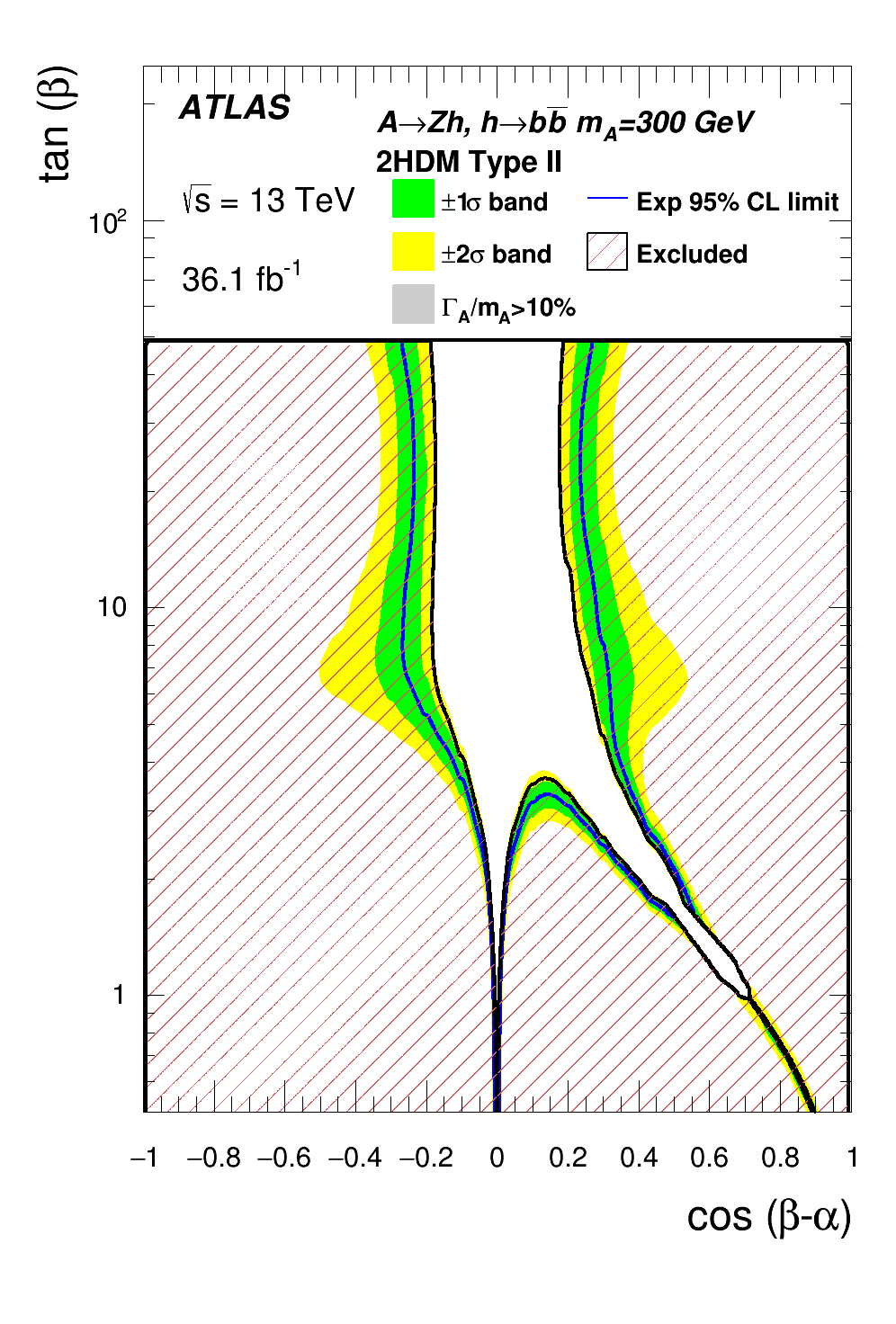 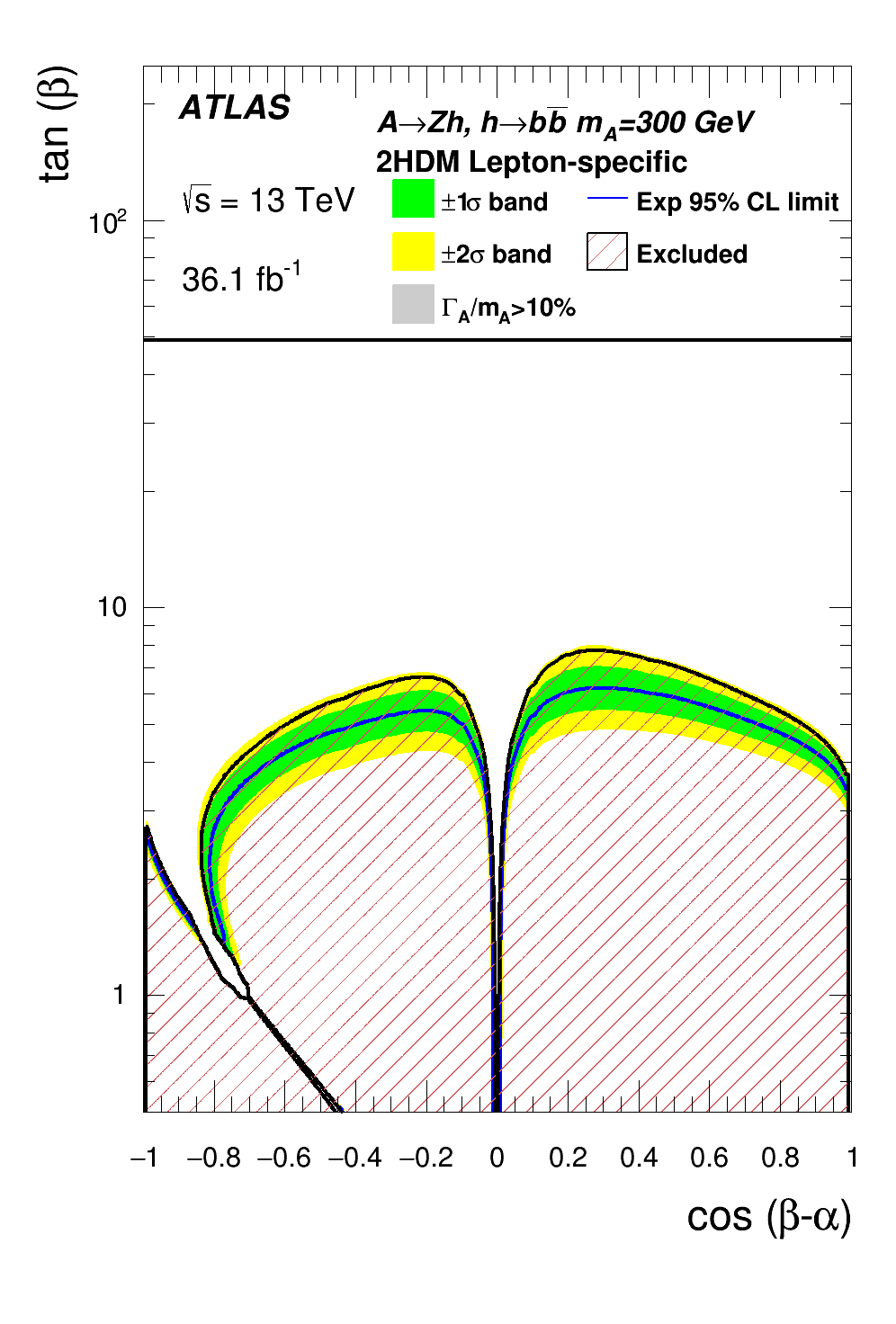 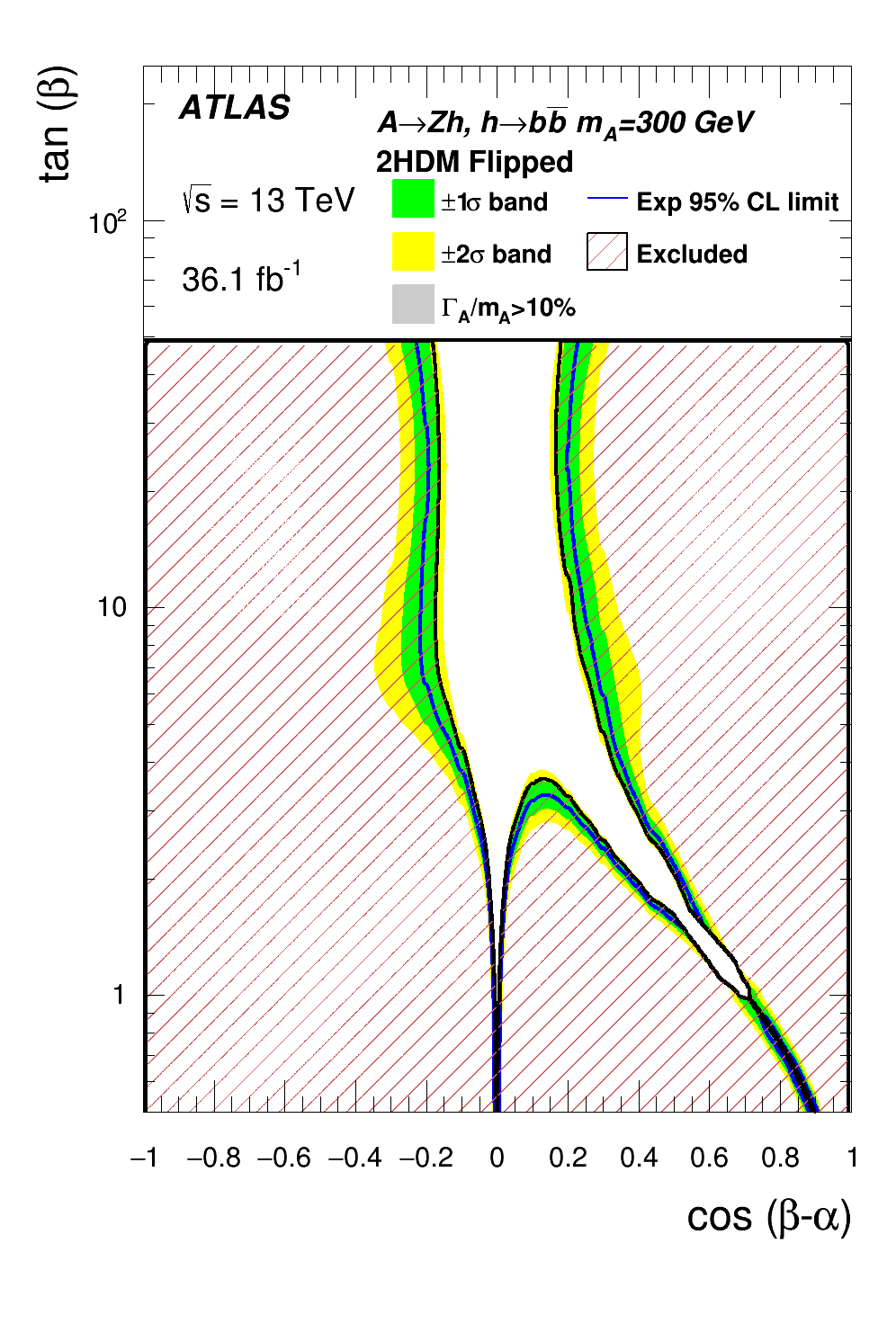 20
Limit Setting
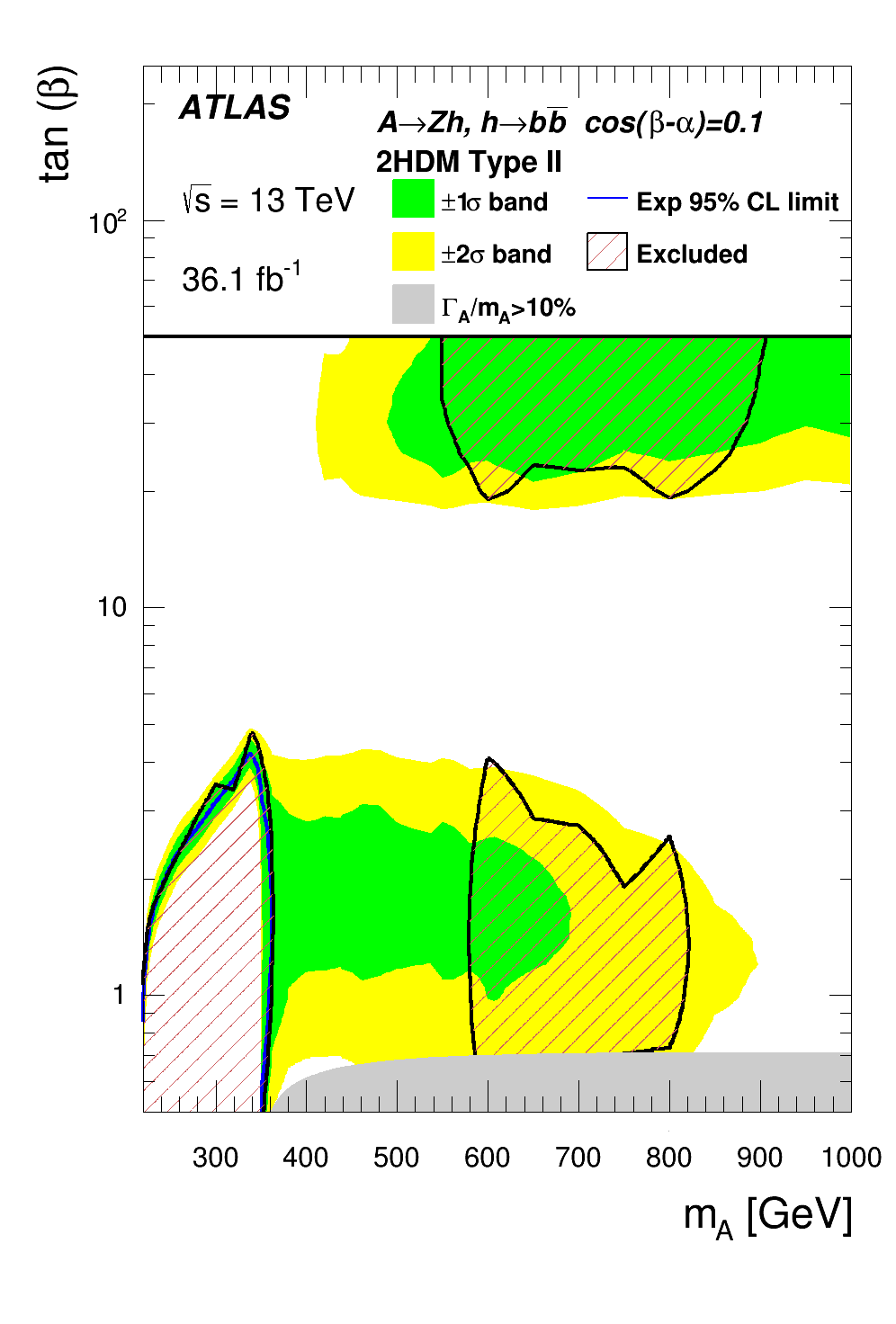 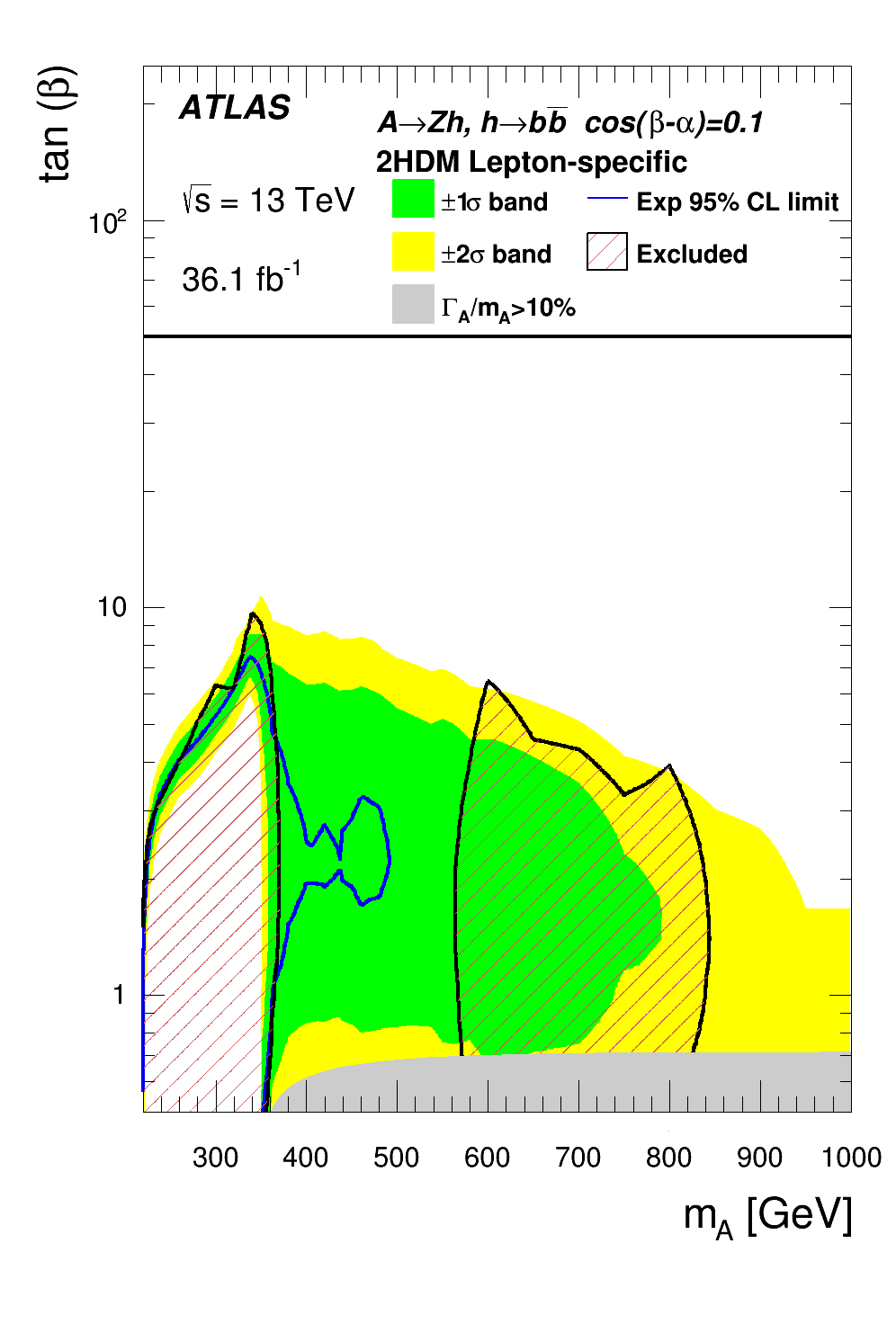 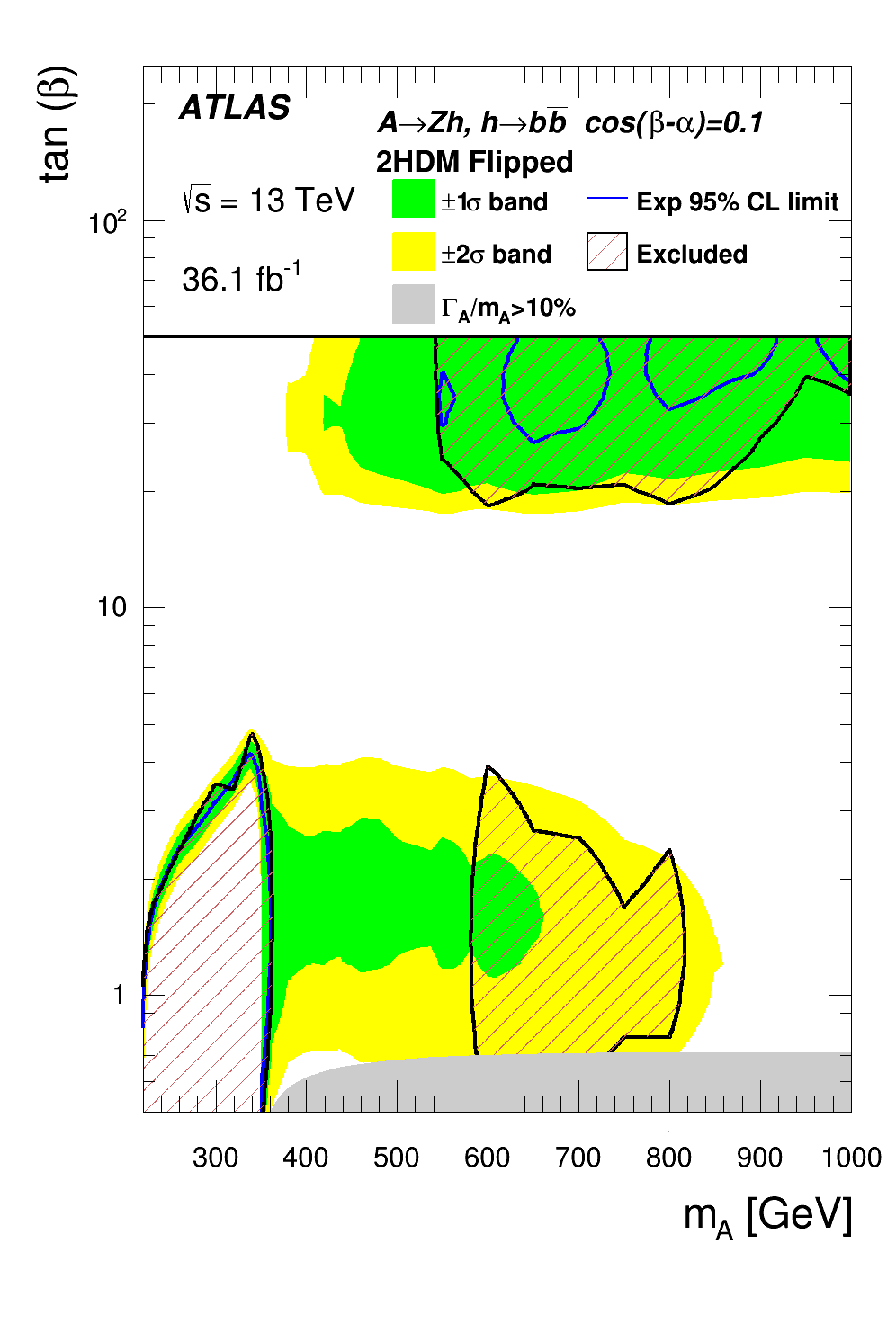 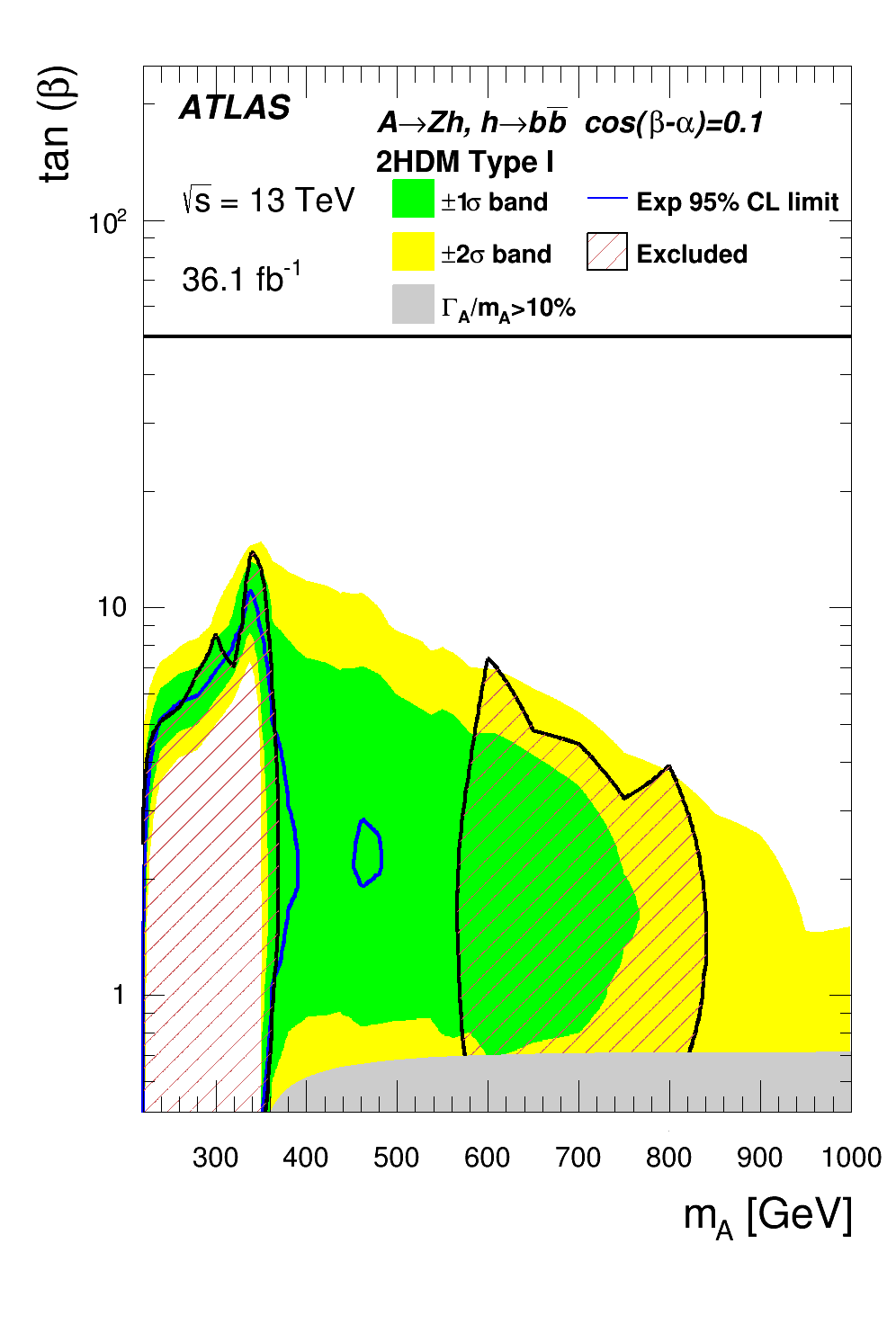 21